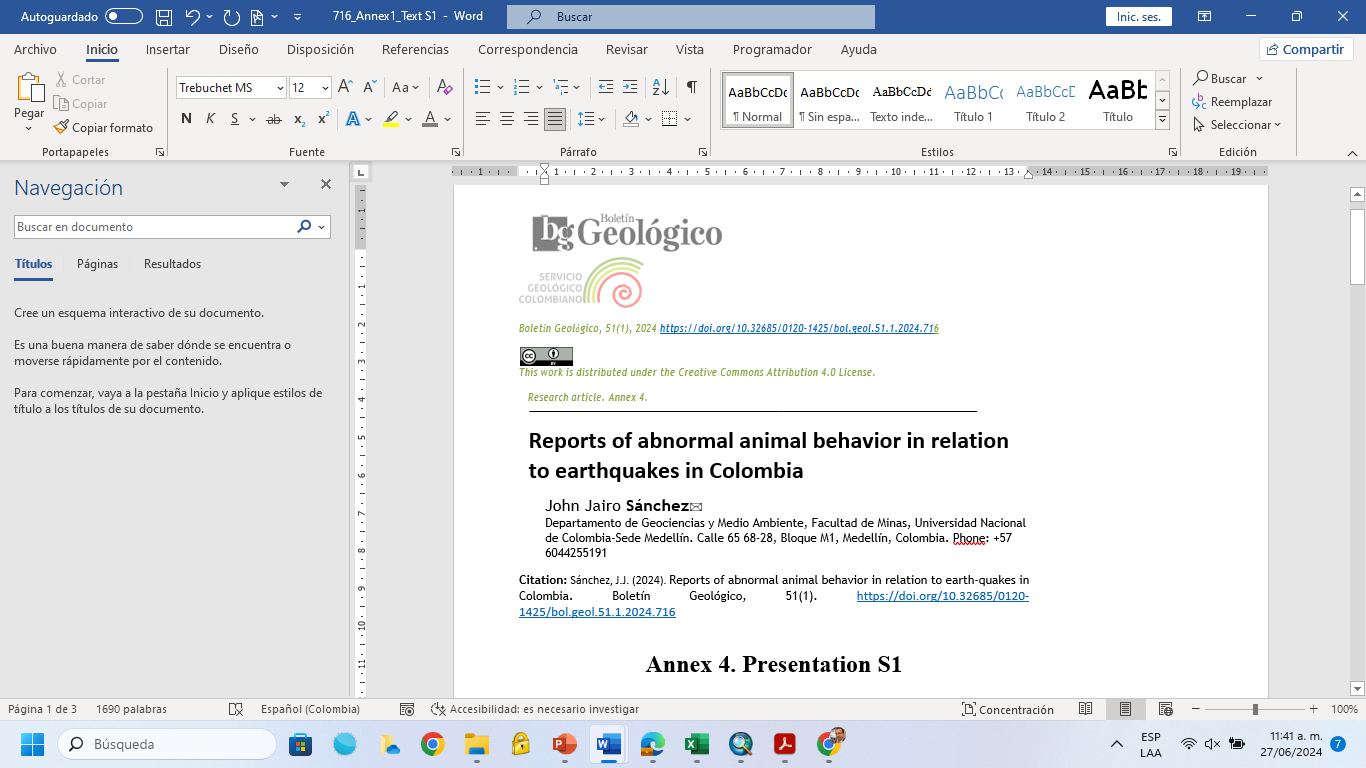 Presentation S1

Supplementary material to the article “Reports of abnormal animal behavior in relation to earthquakes in Colombia” by John J. Sánchez.

Slides 2-7: Maps with the spatial distribution of AAB reports for each taxonomical category.
Slides 8-47: Maps showing the loation of each earthquake epicenter and the corresponding AAB.
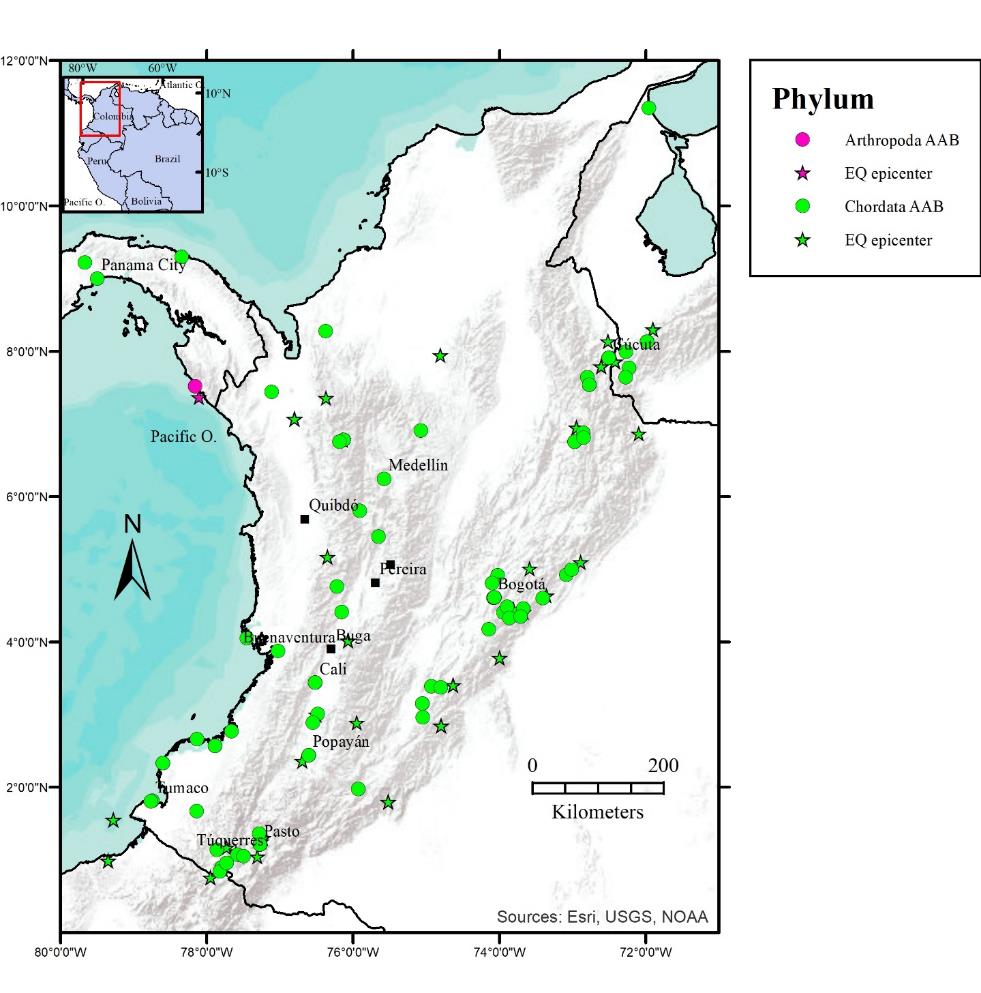 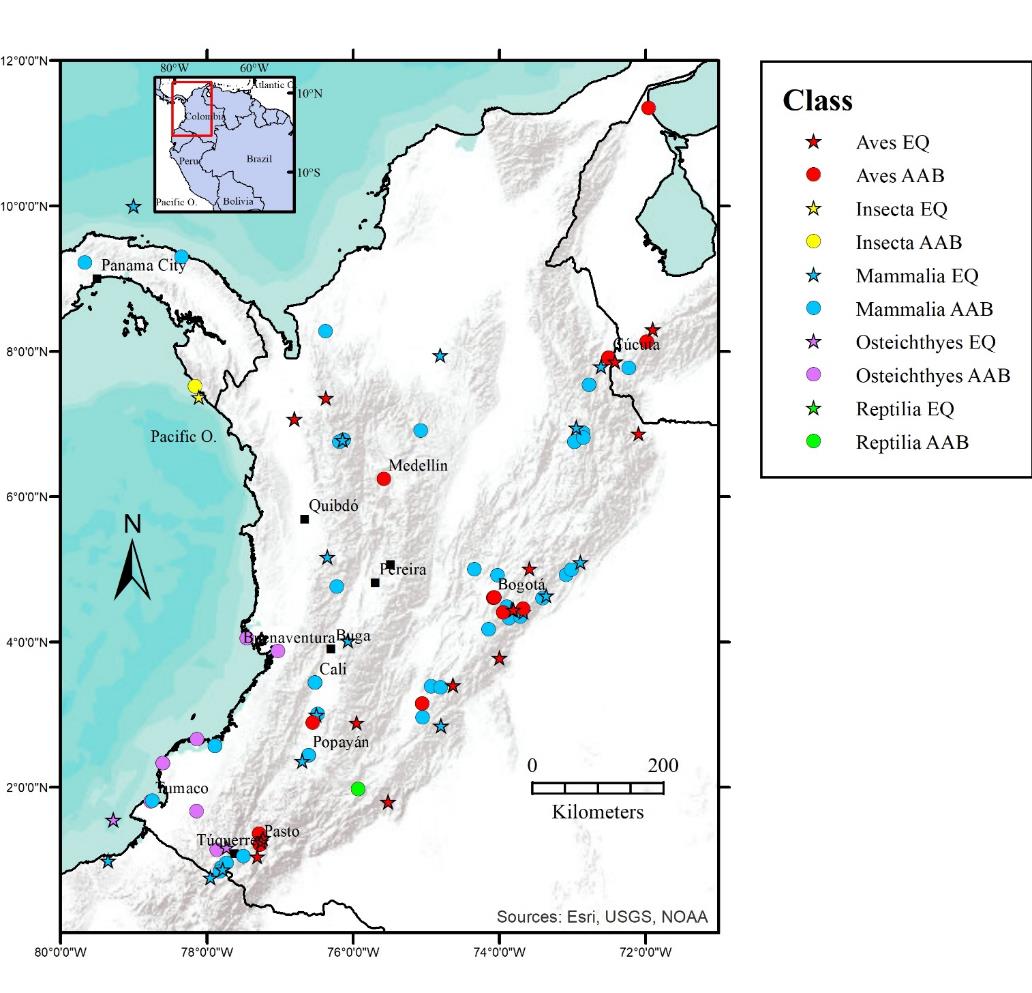 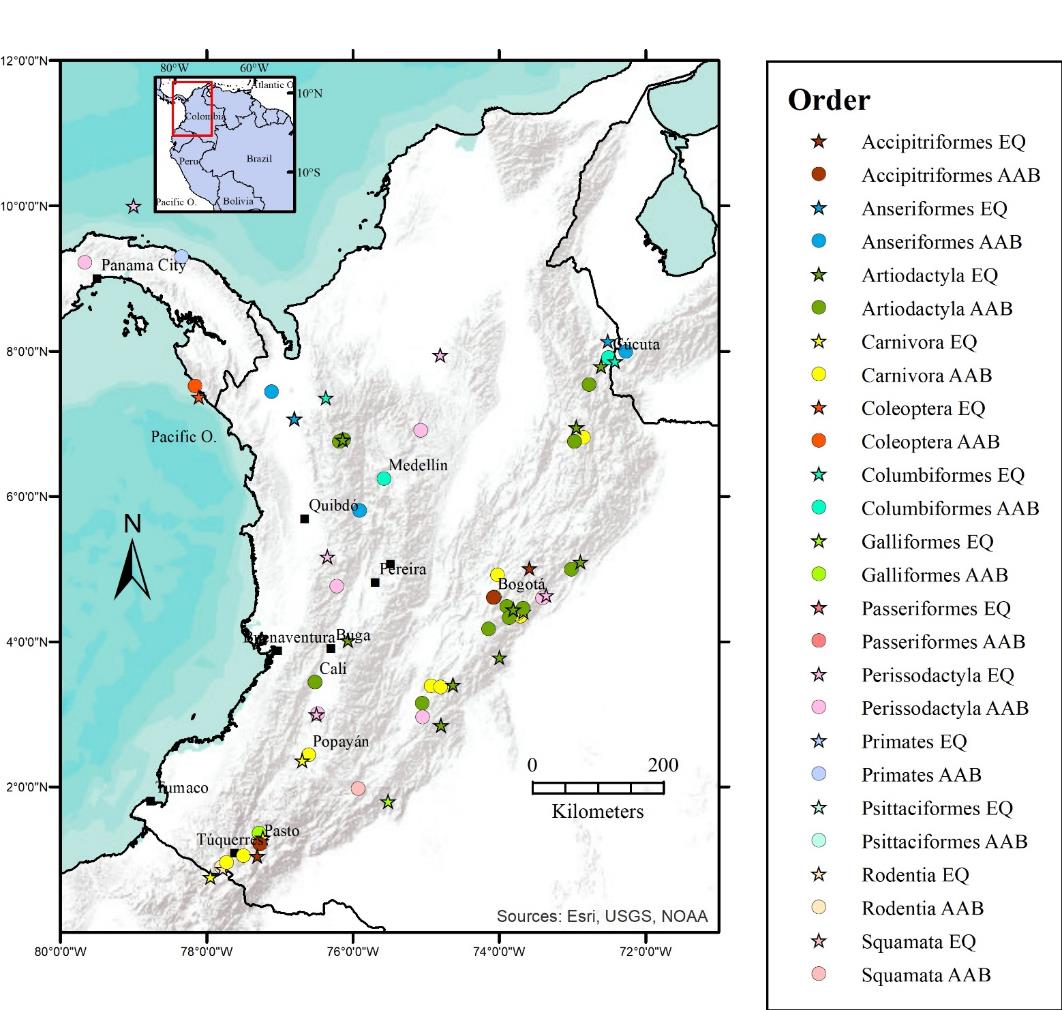 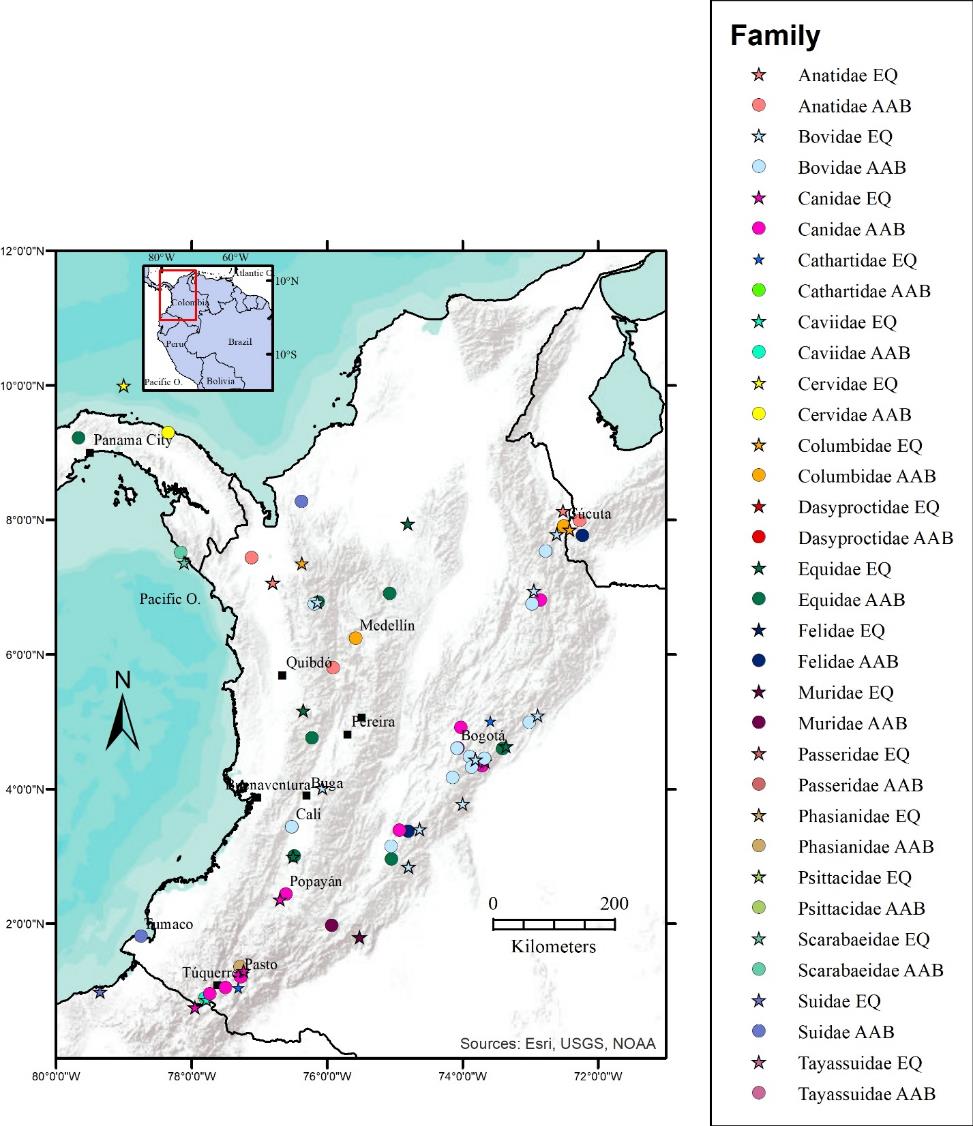 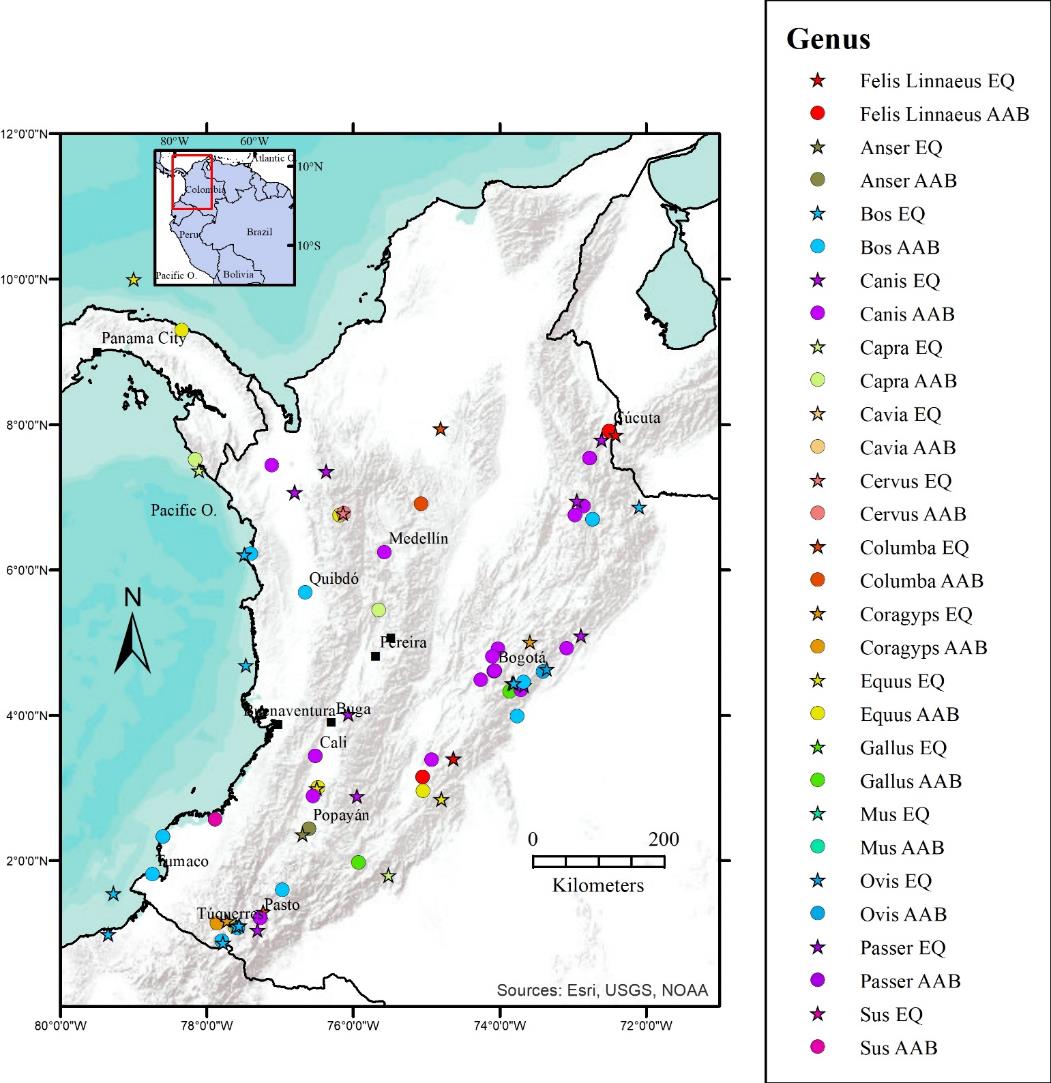 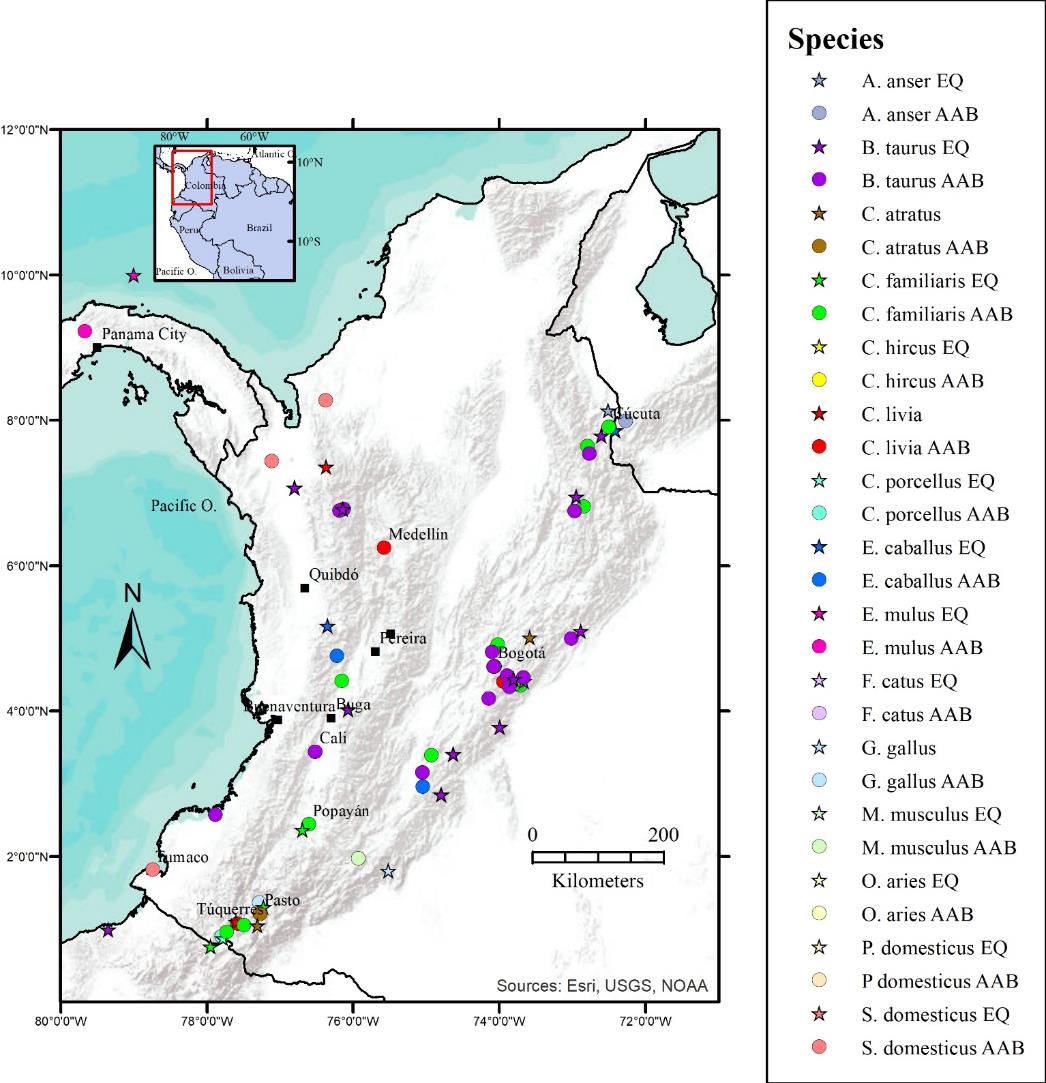 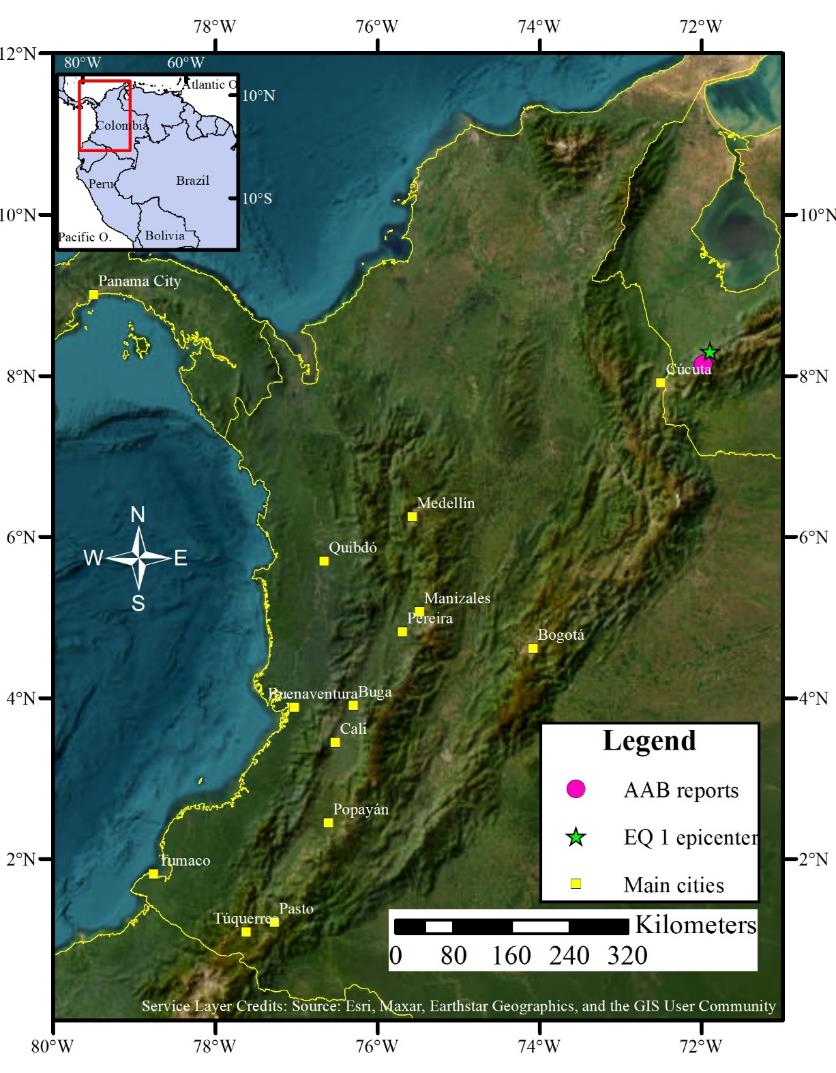 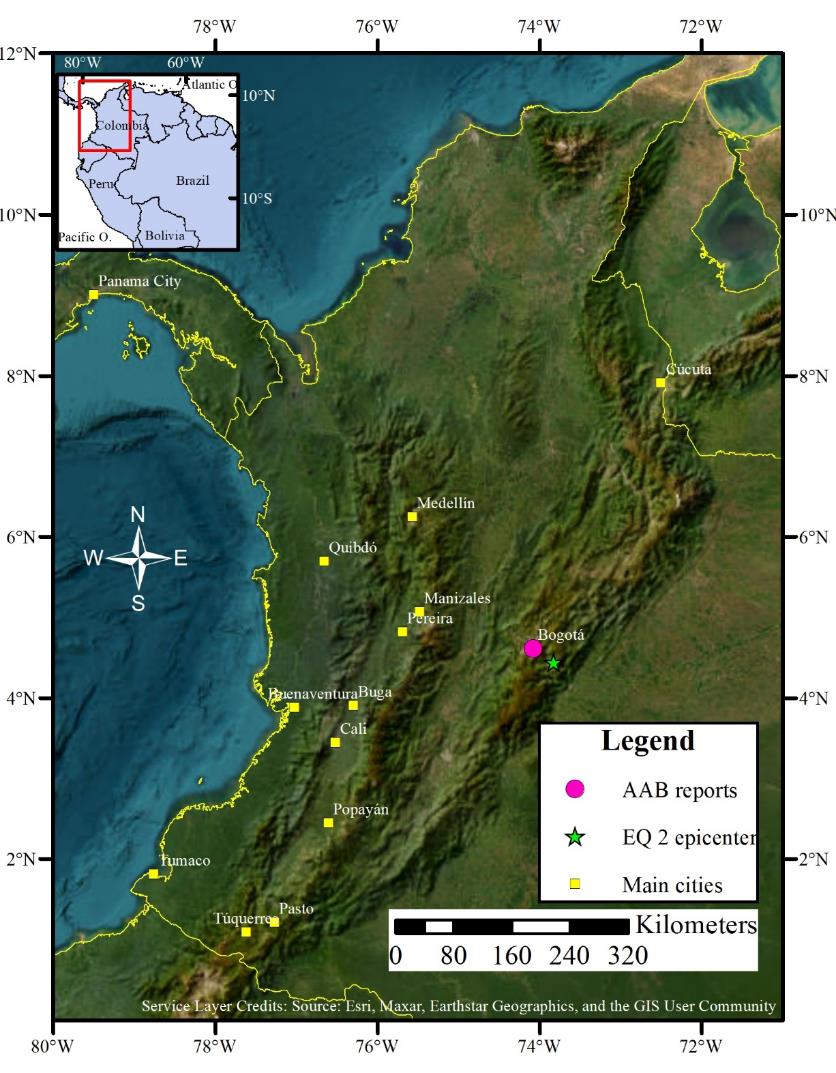 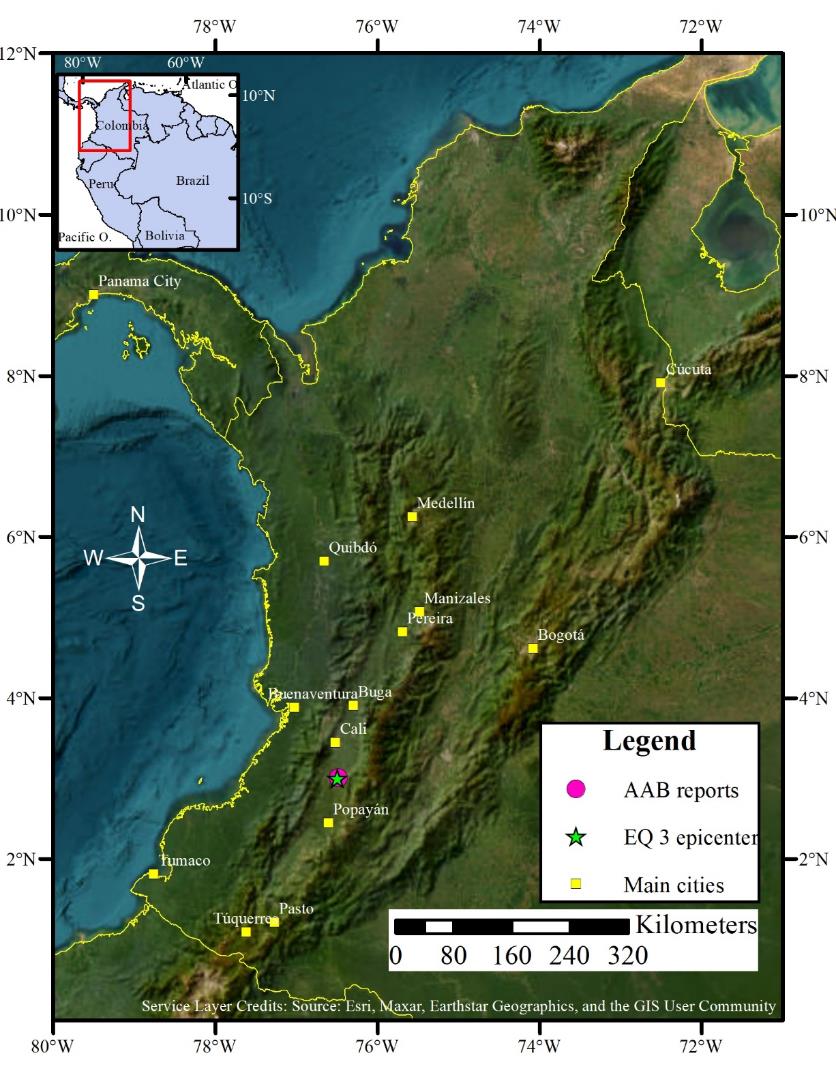 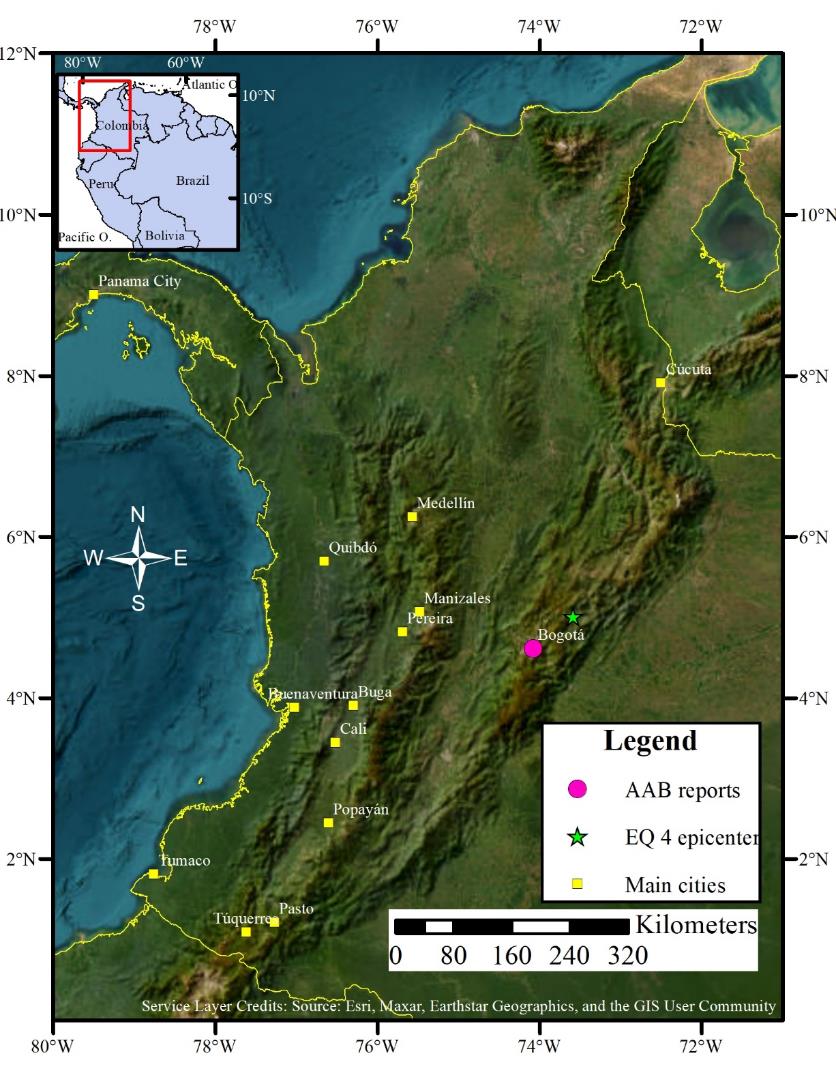 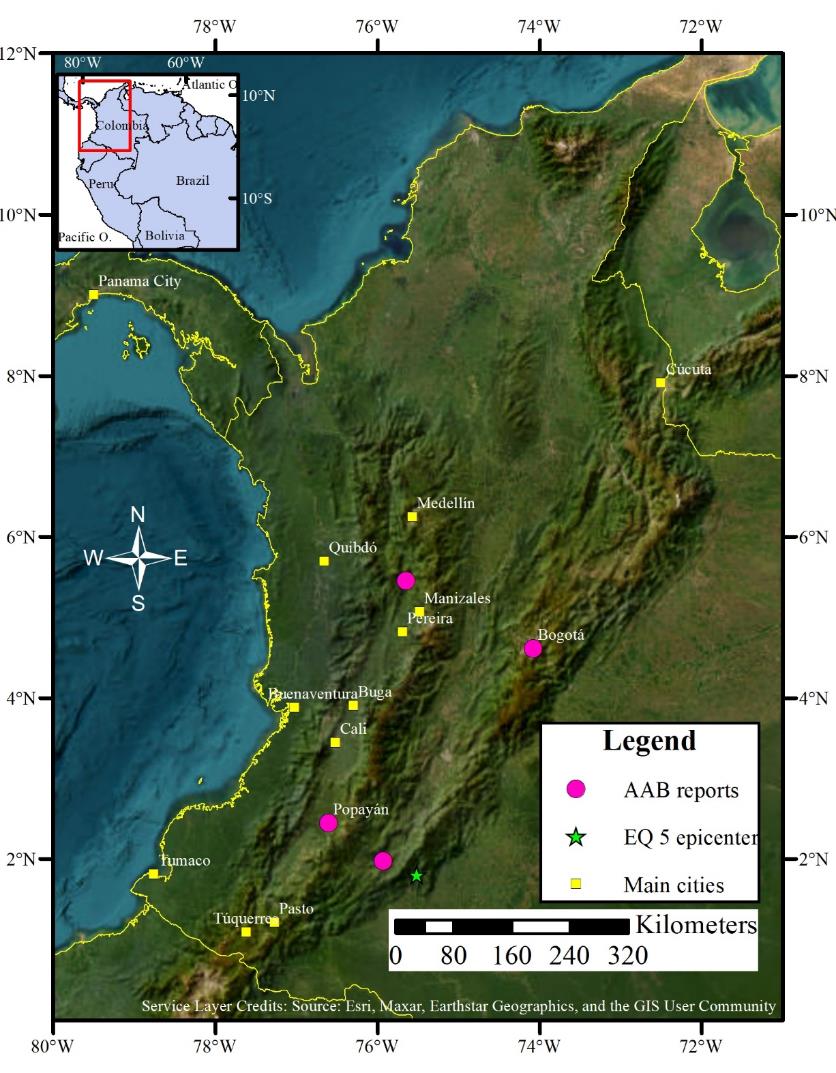 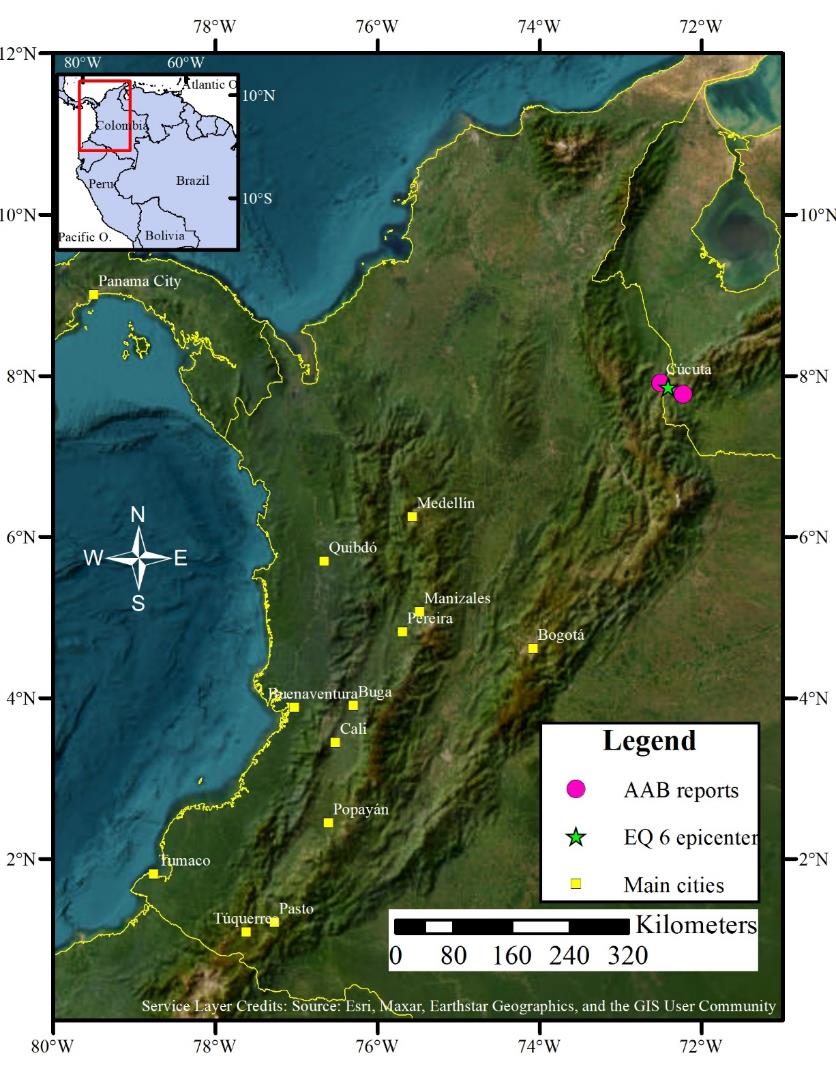 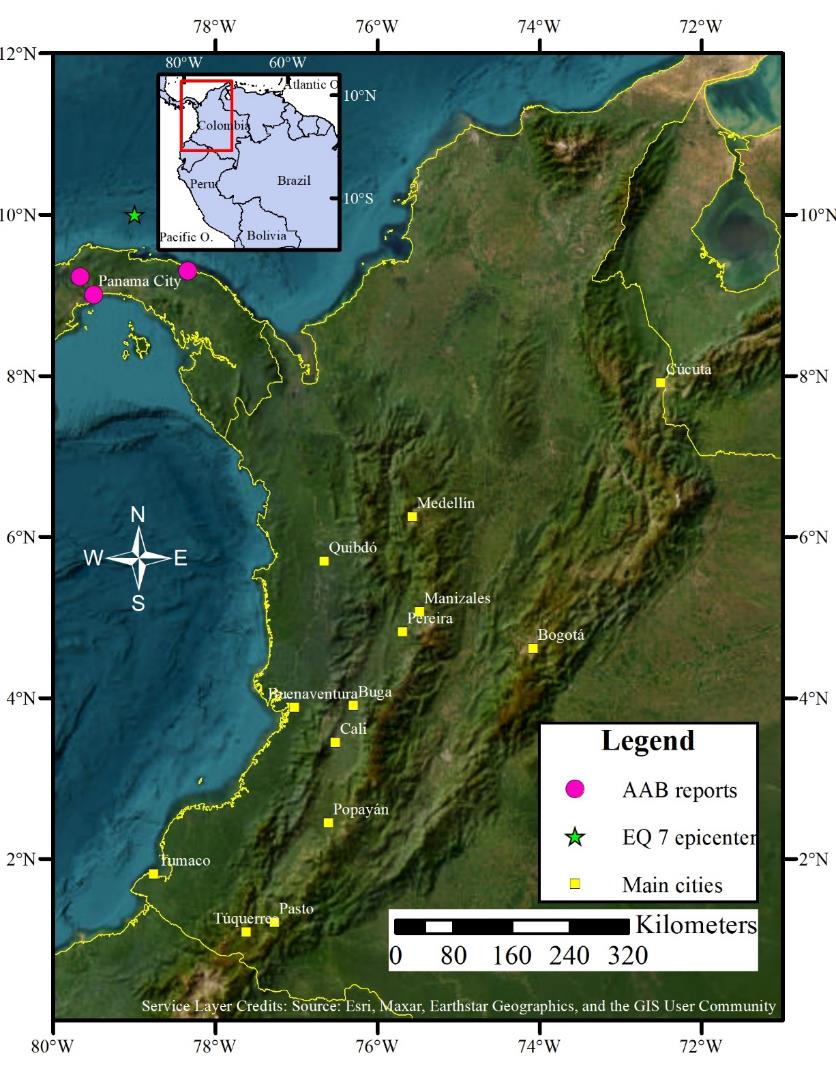 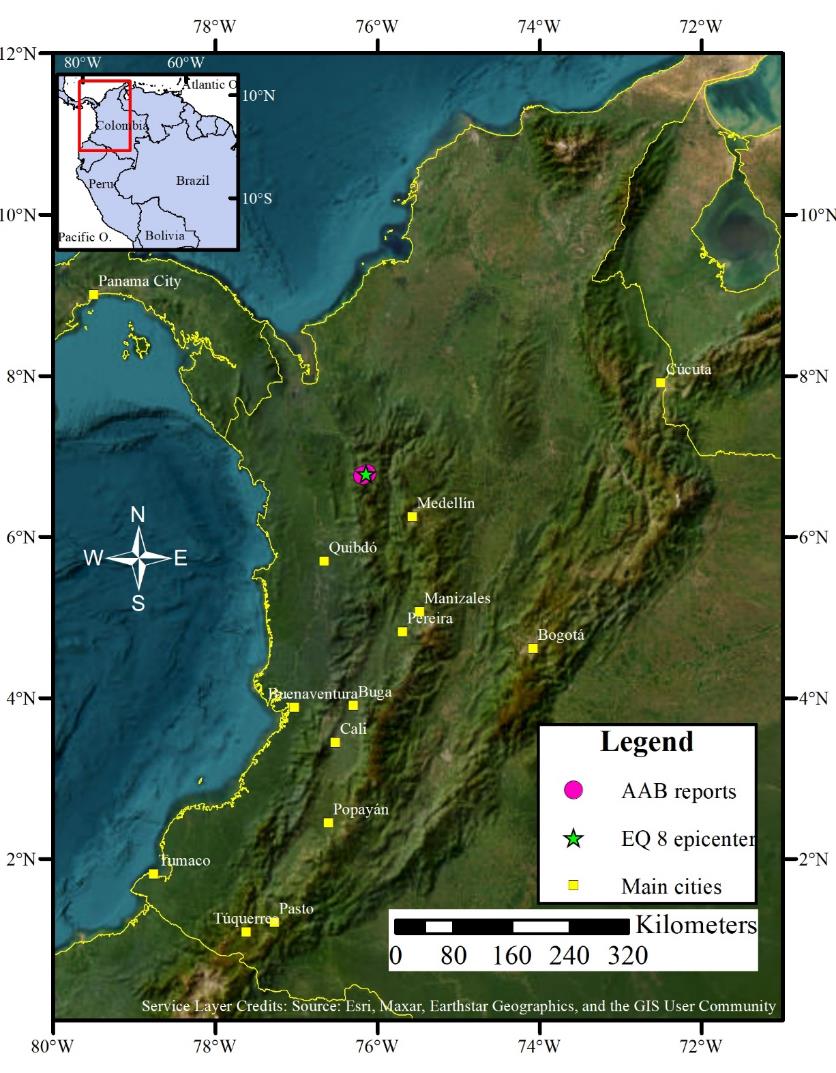 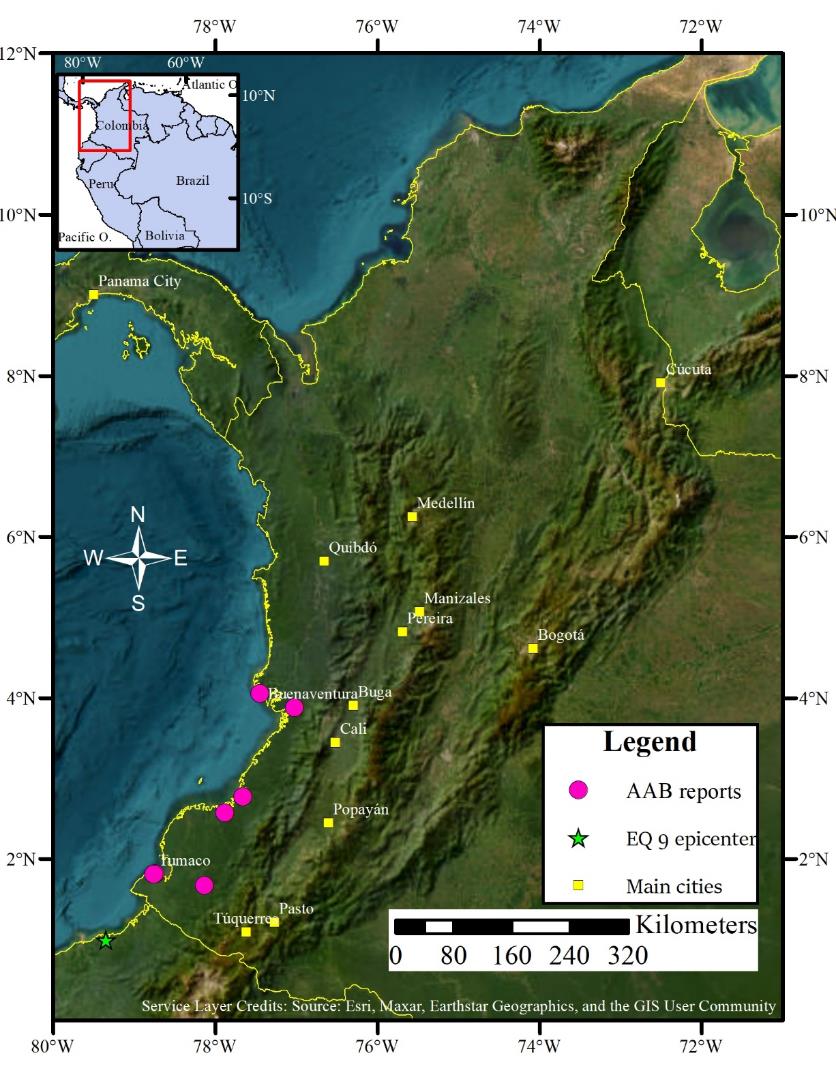 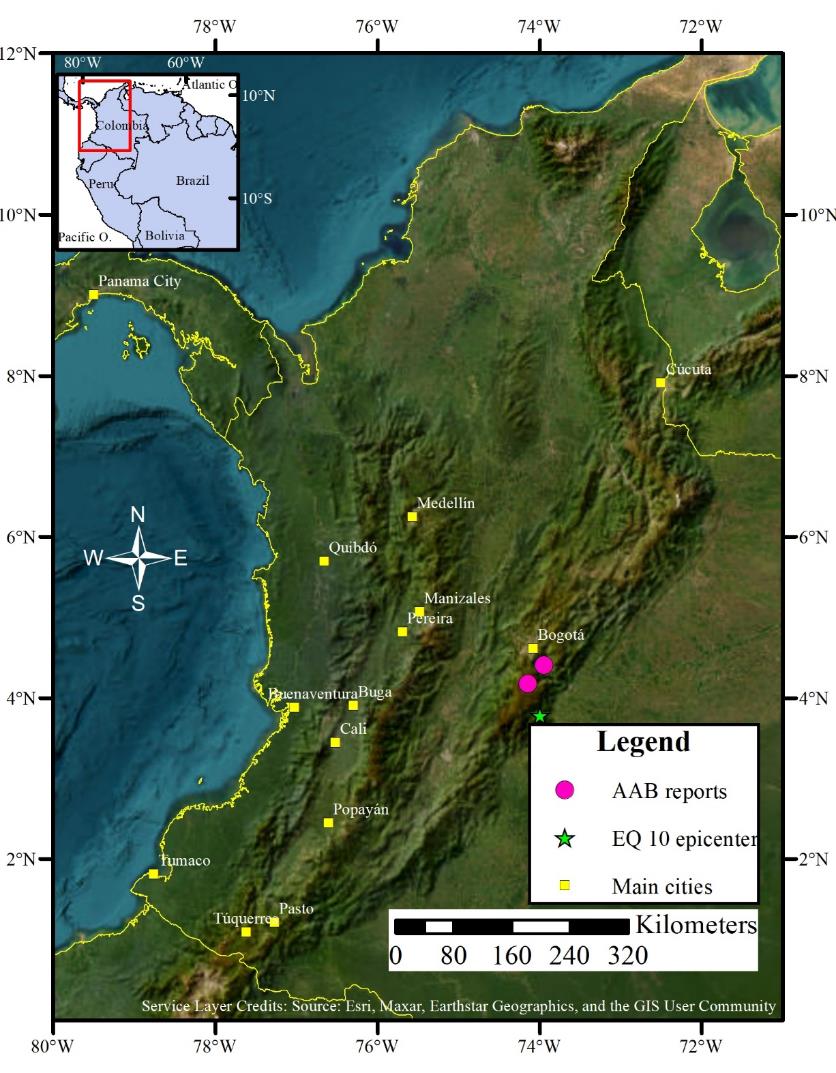 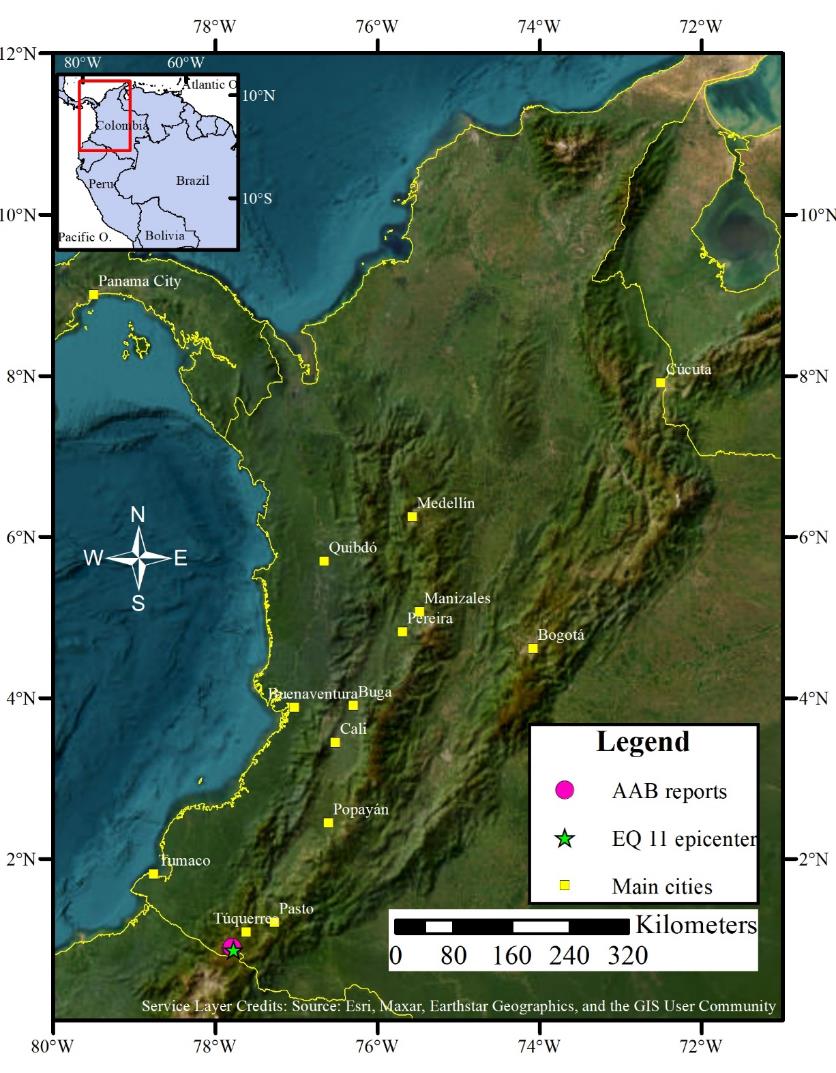 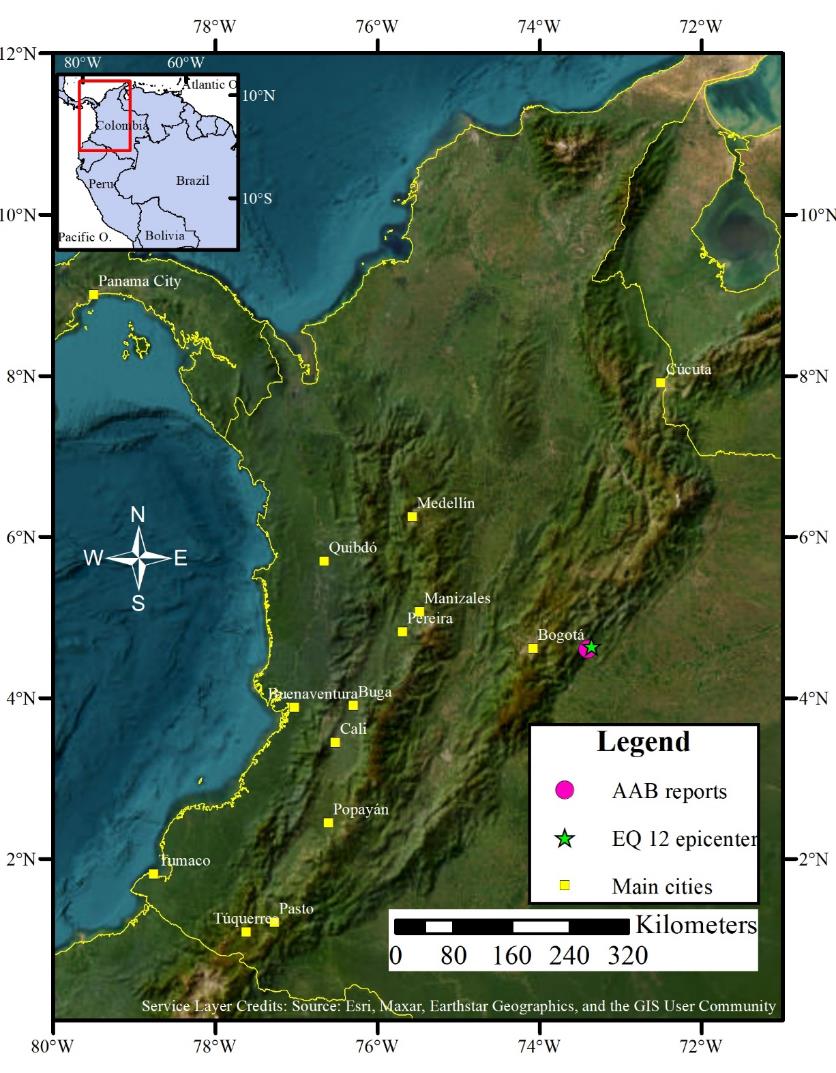 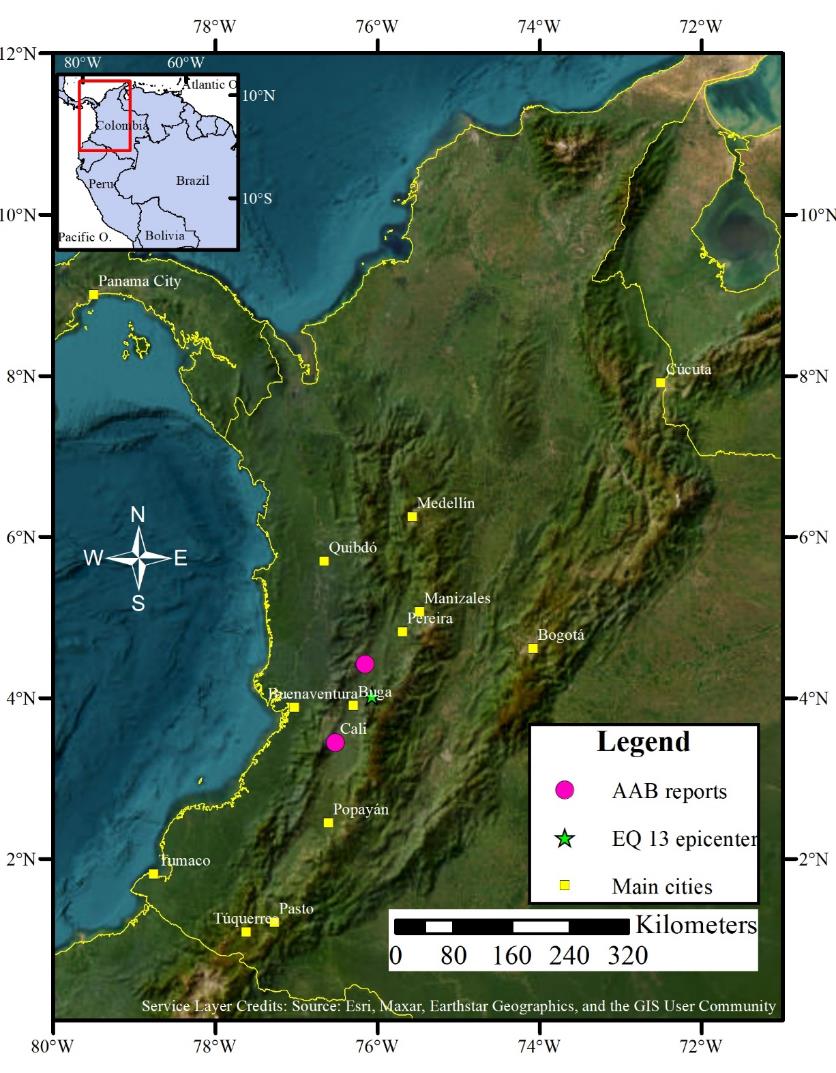 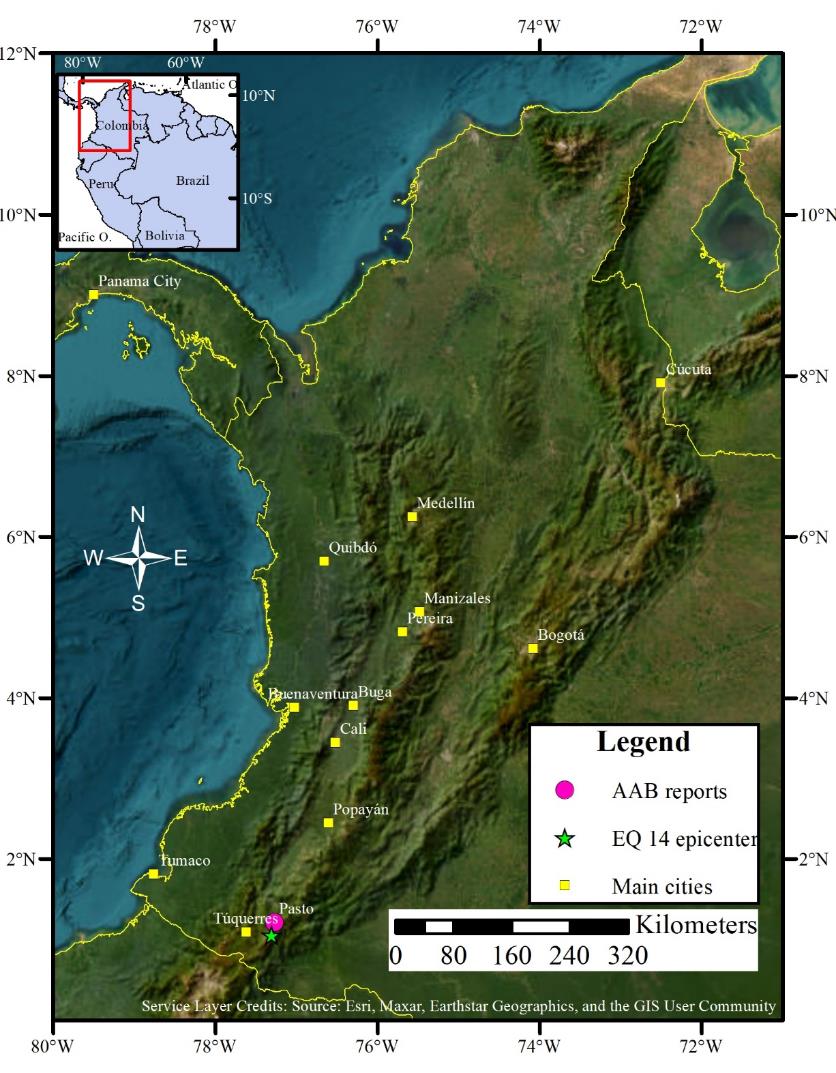 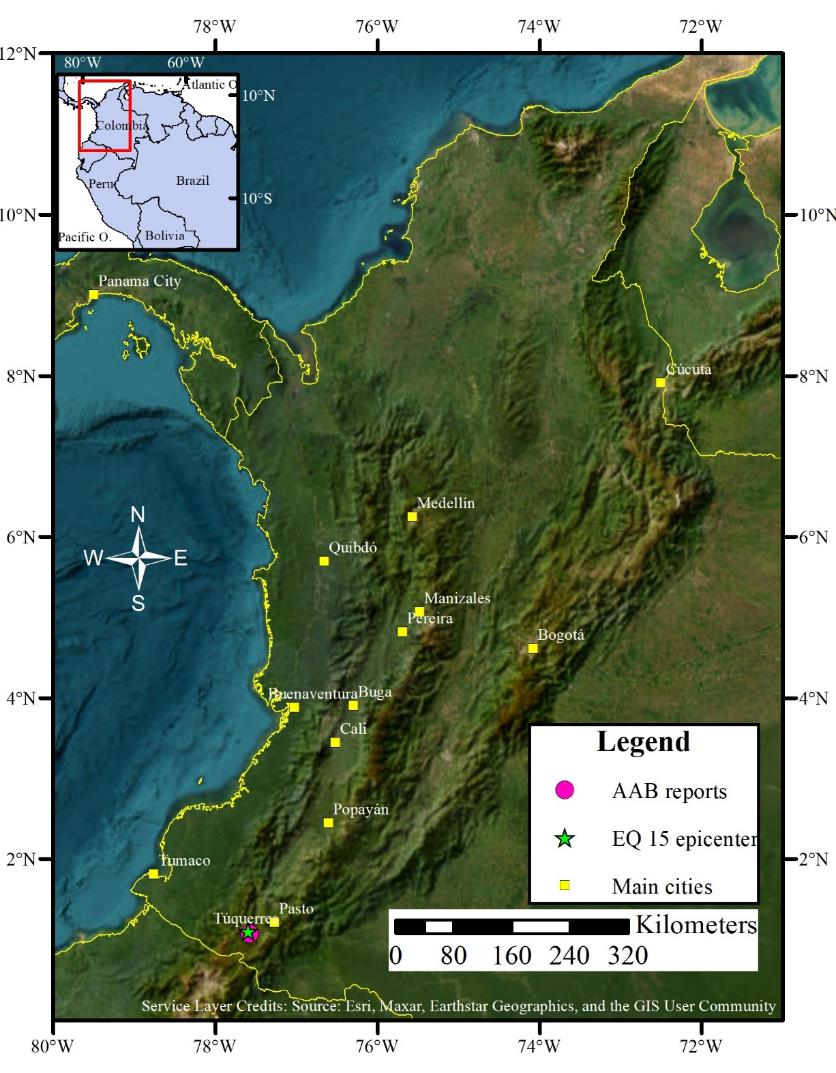 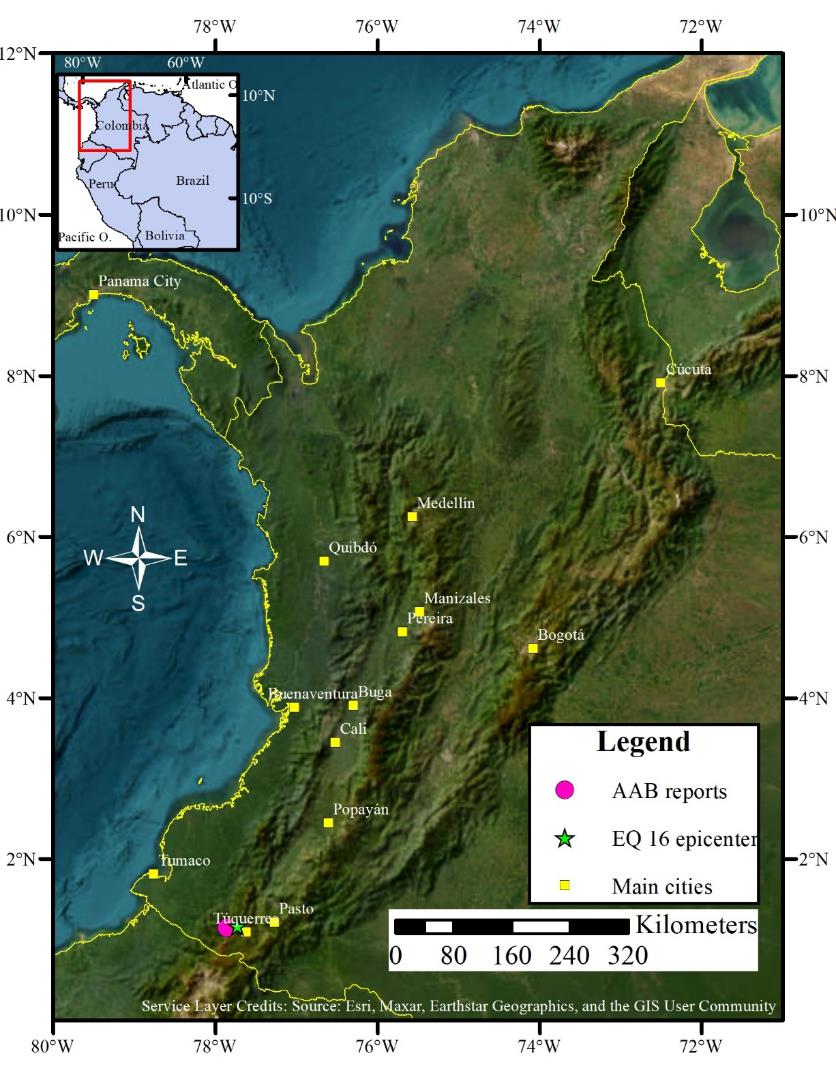 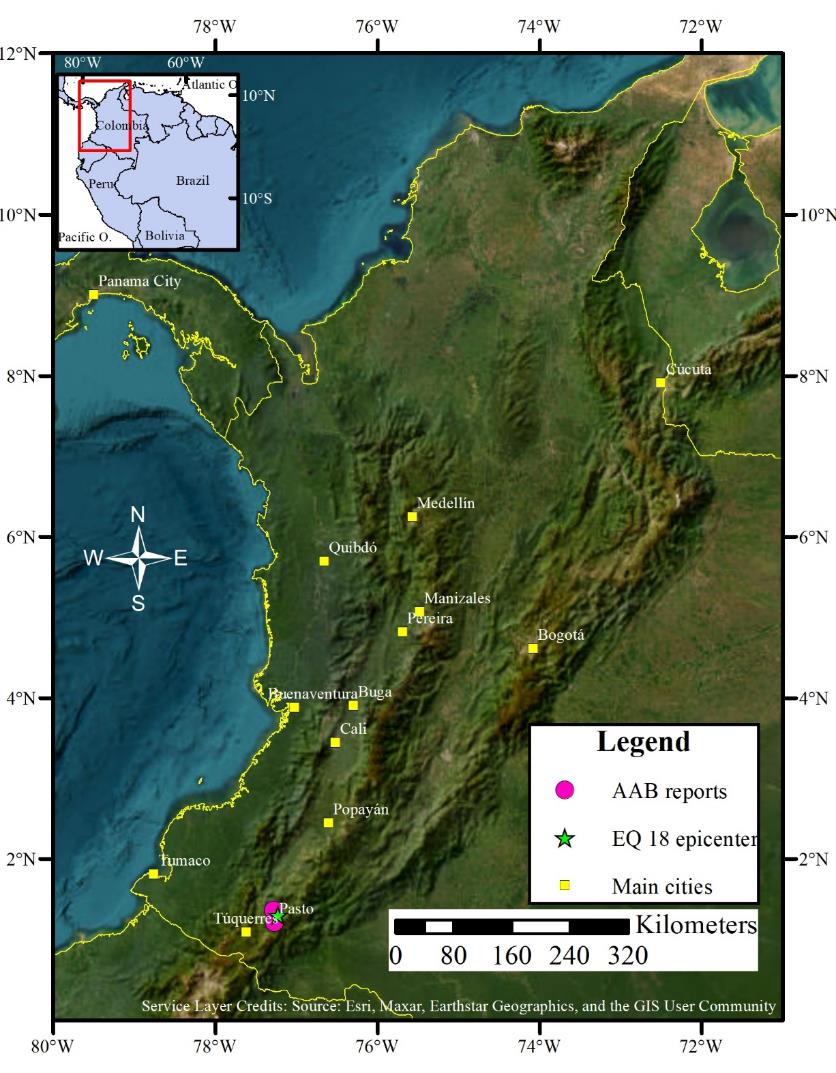 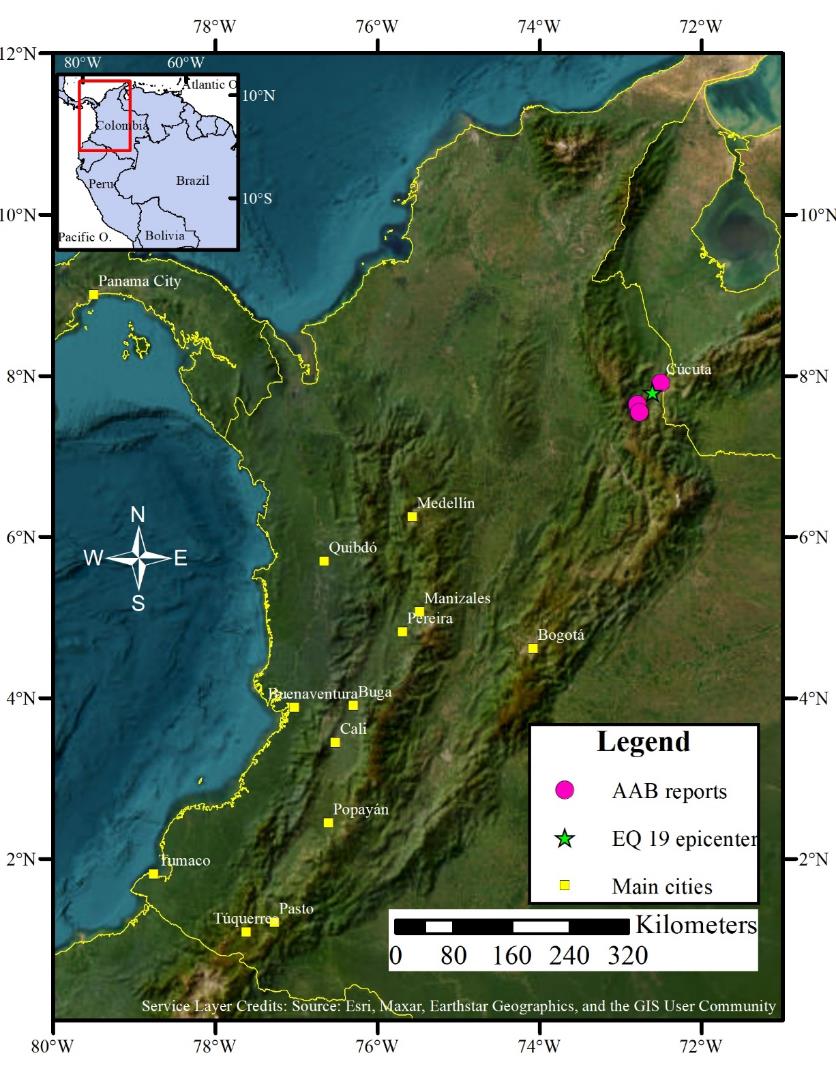 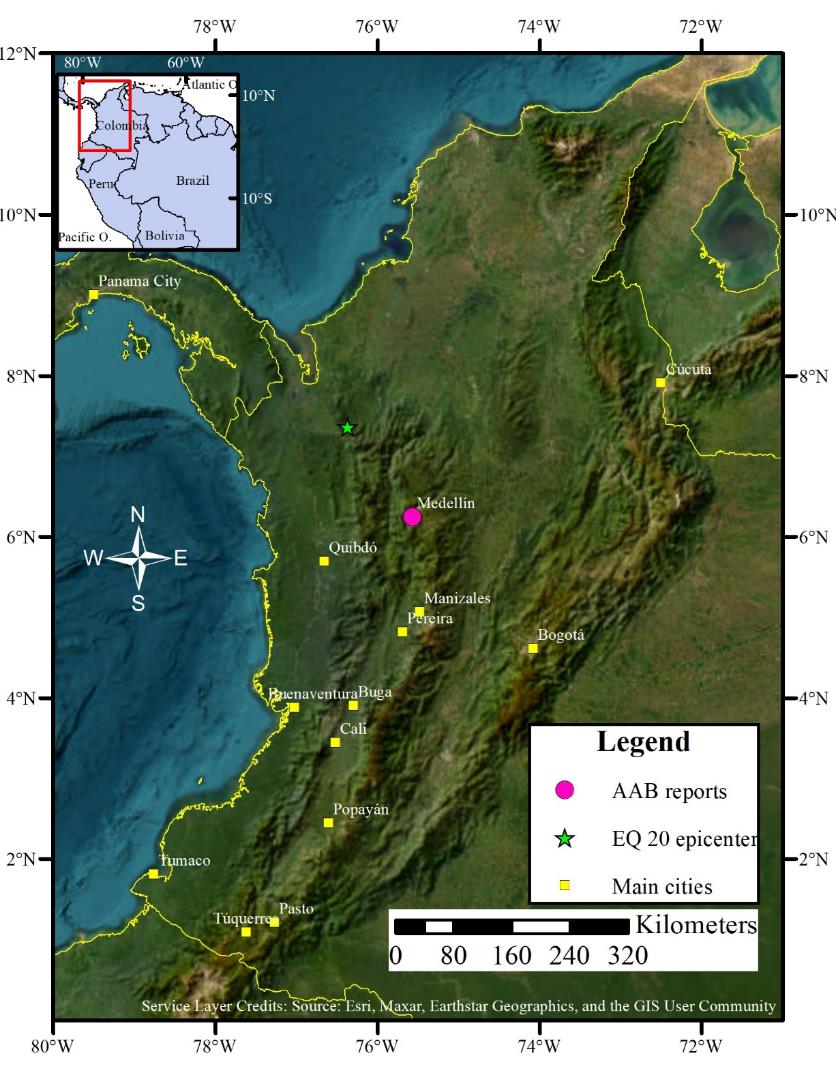 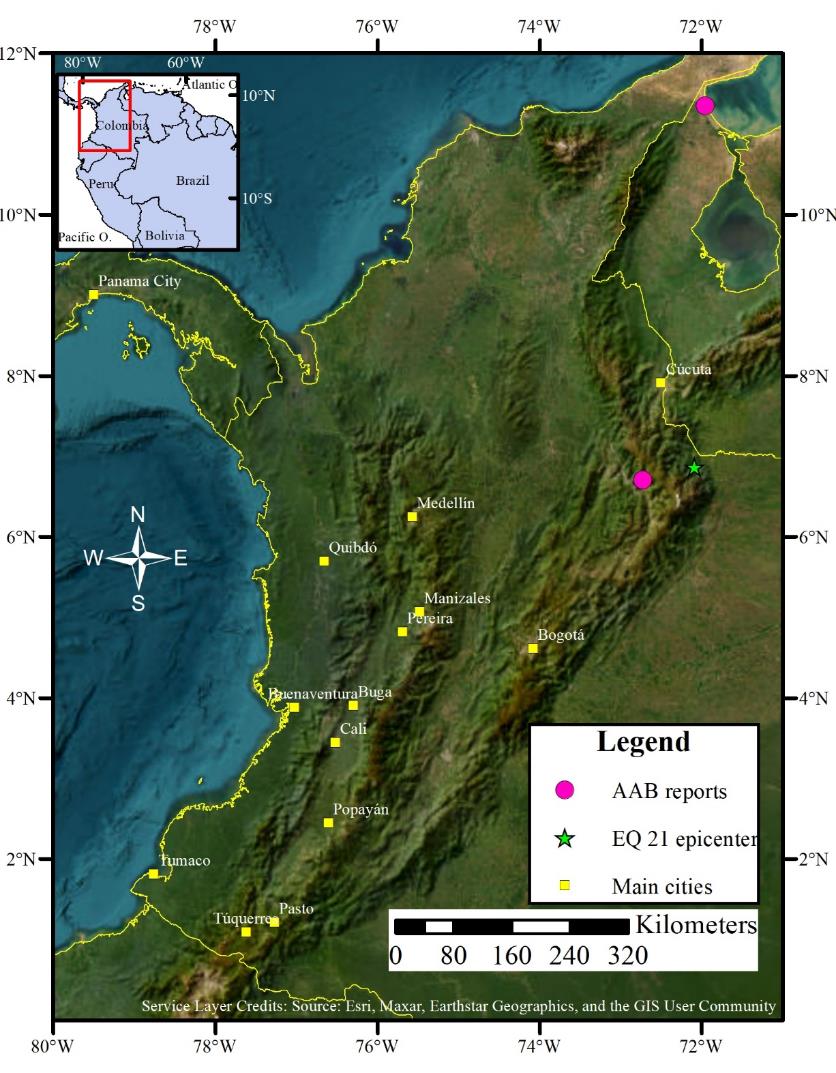 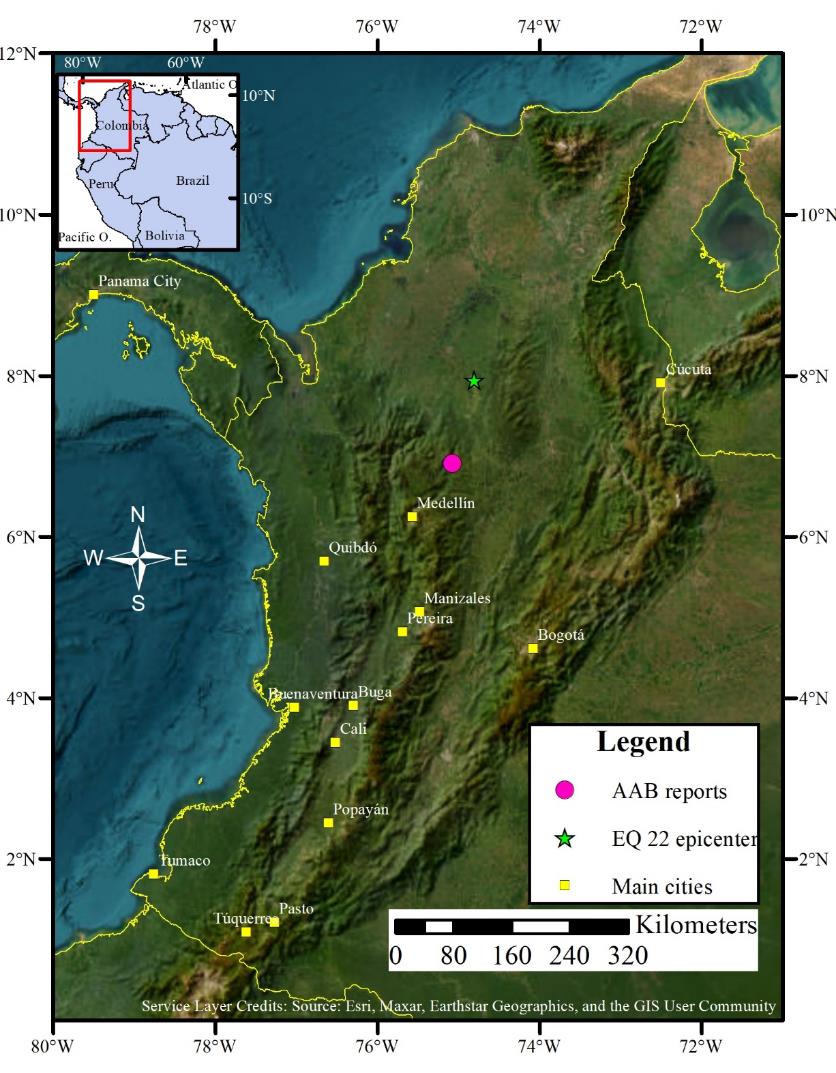 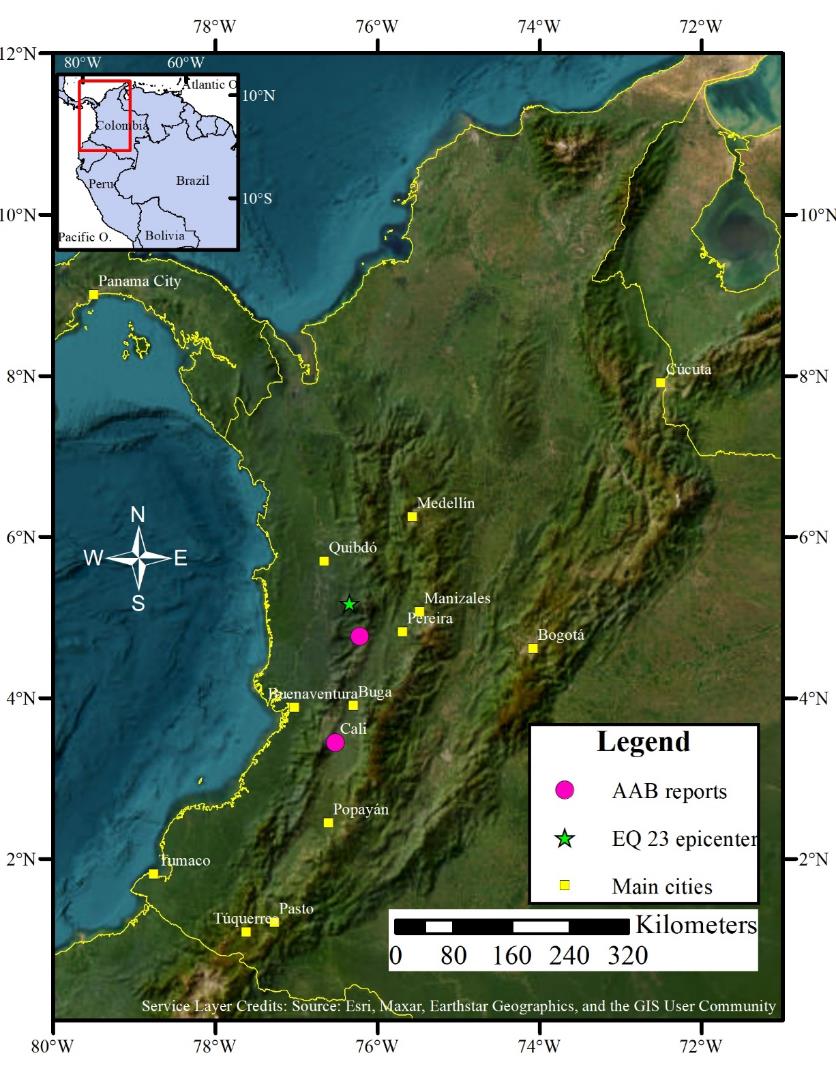 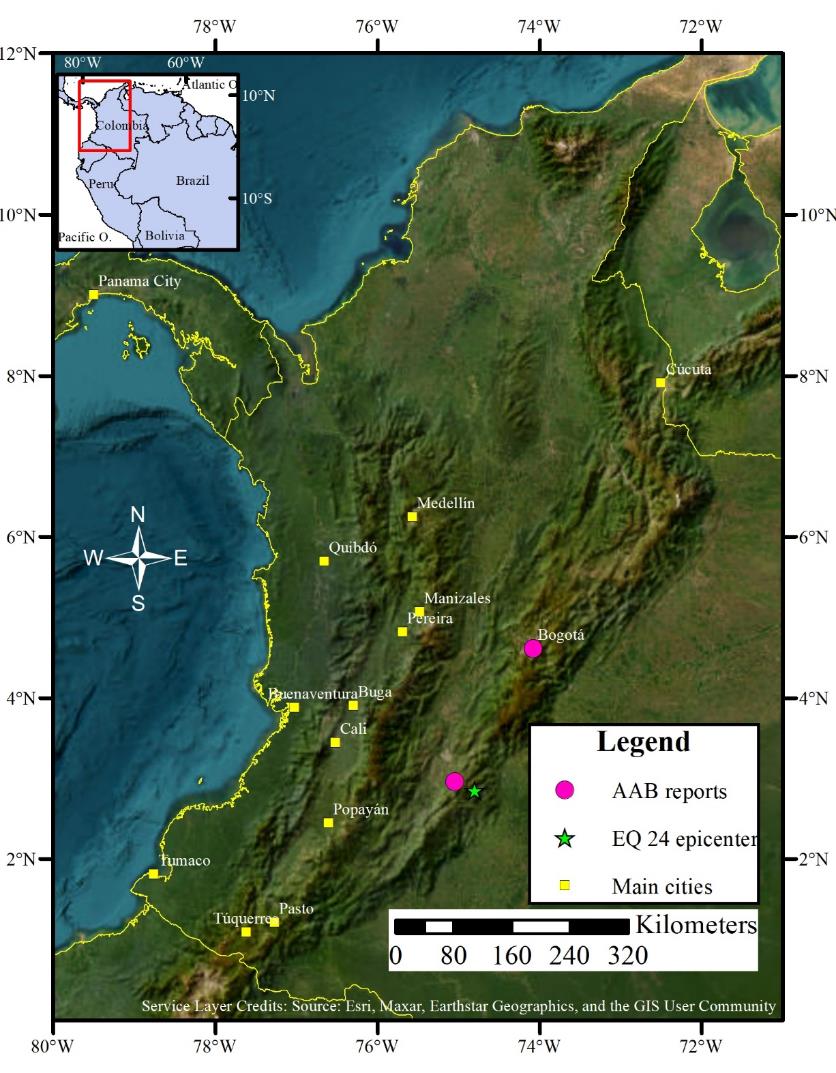 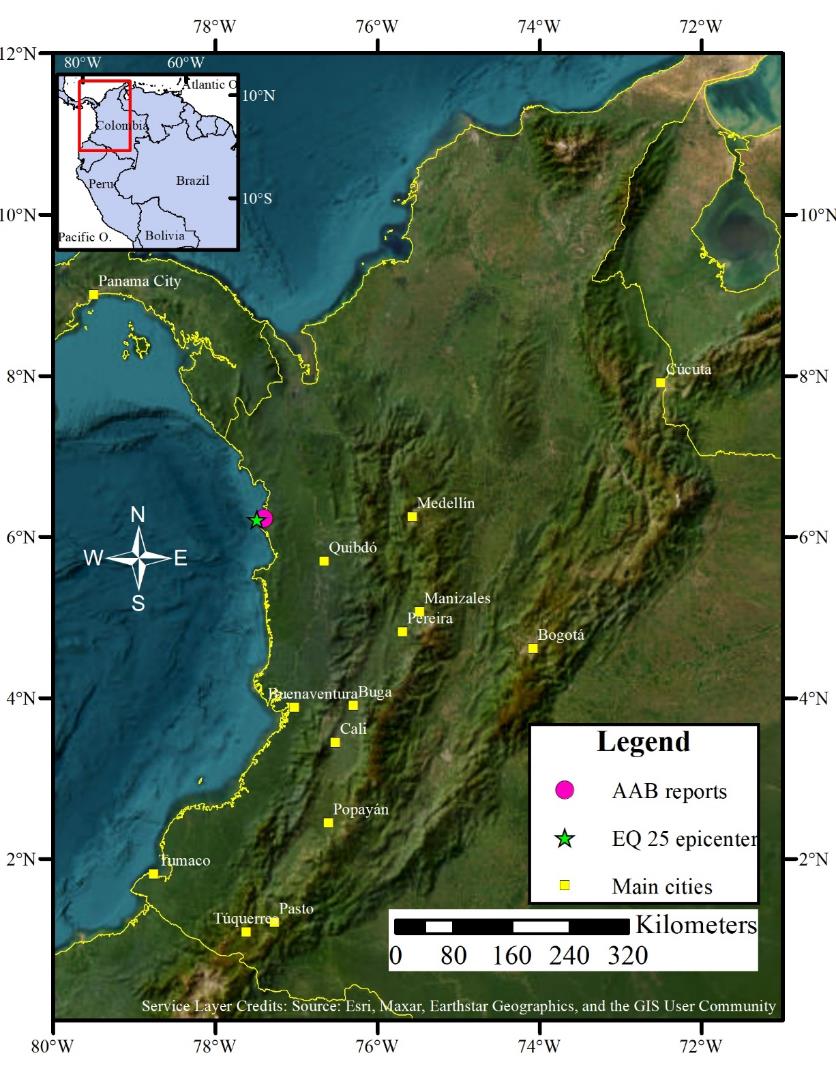 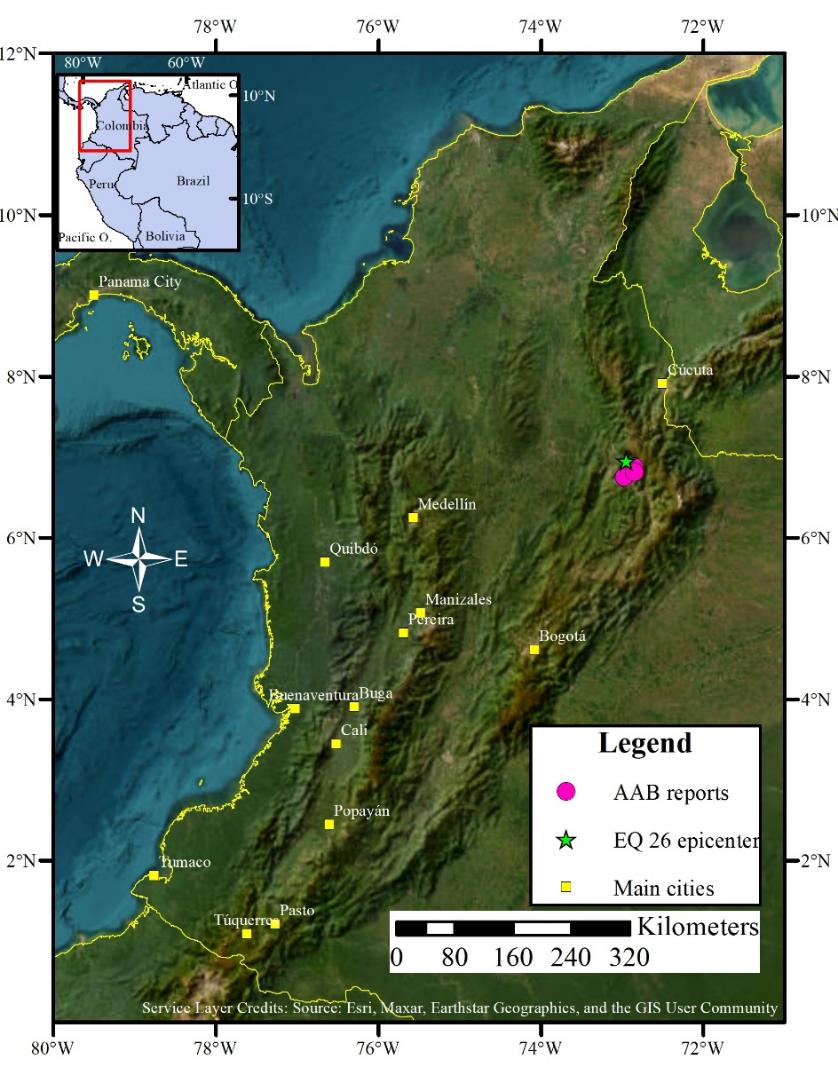 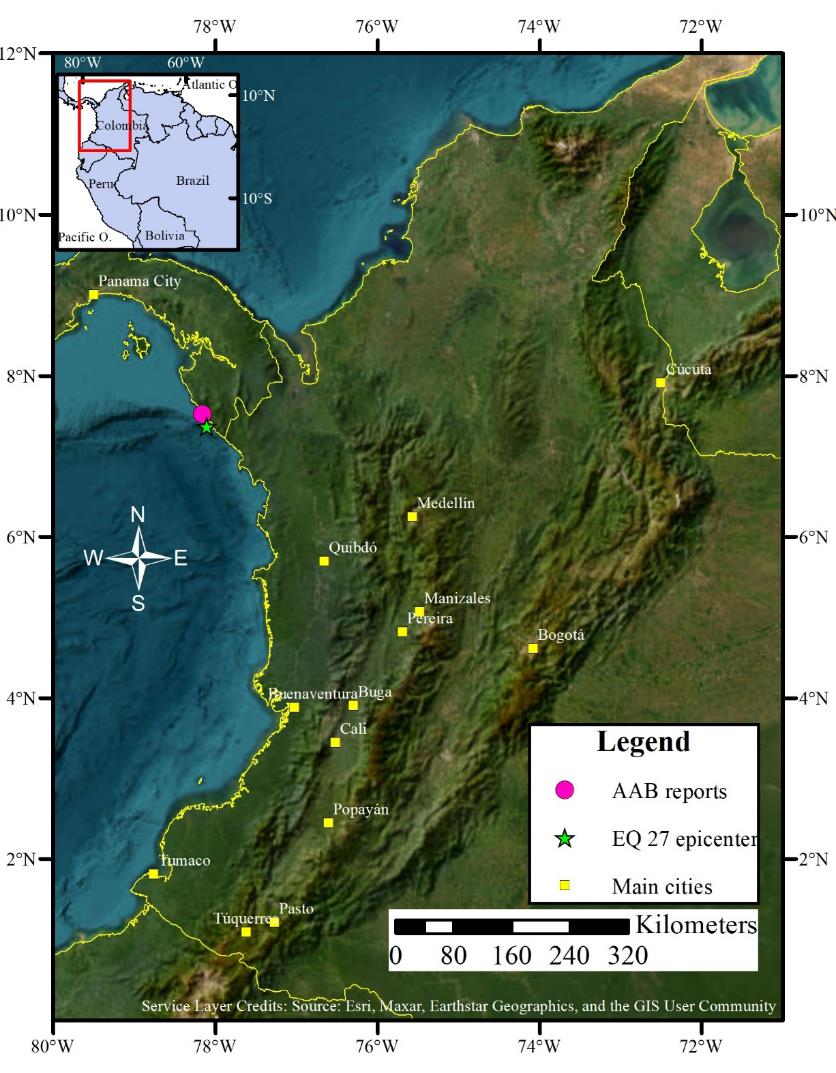 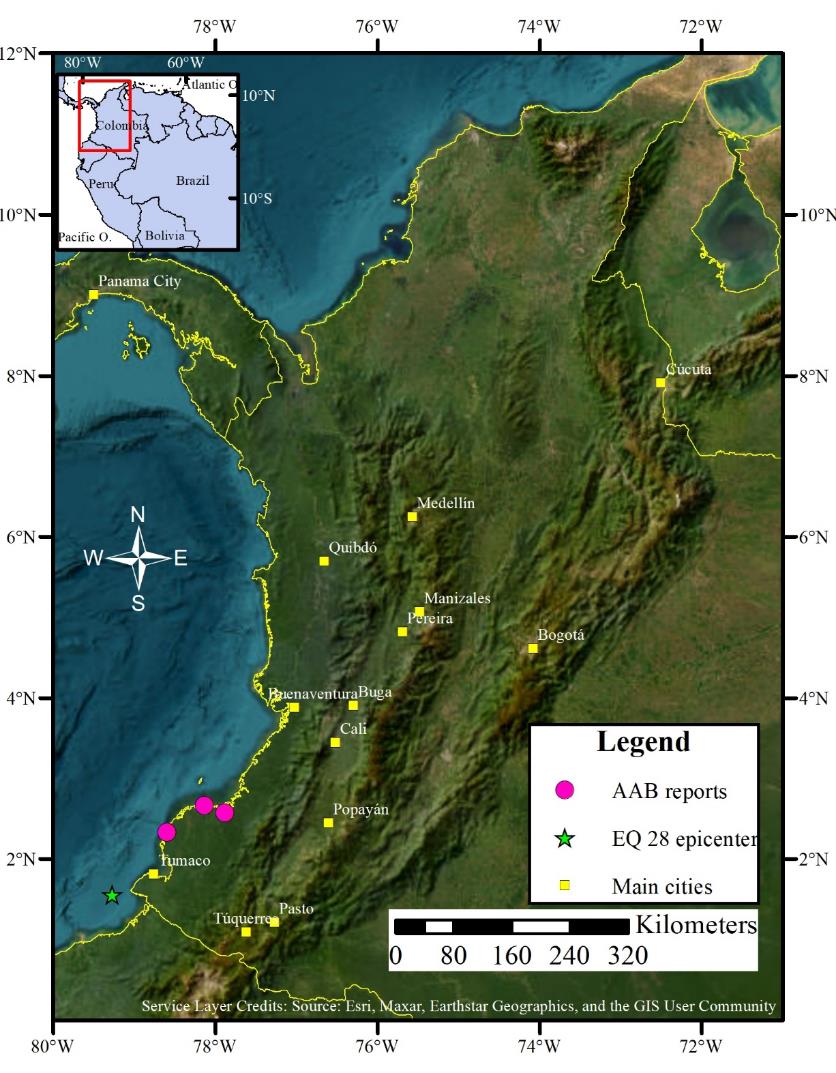 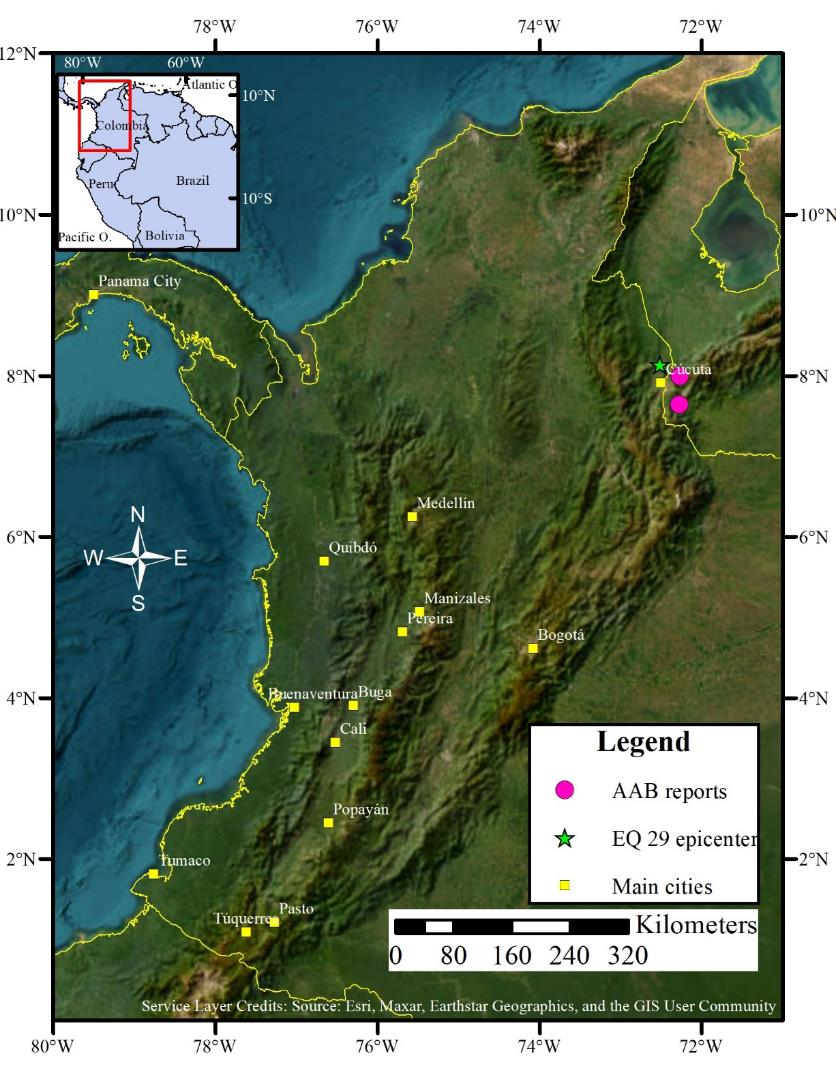 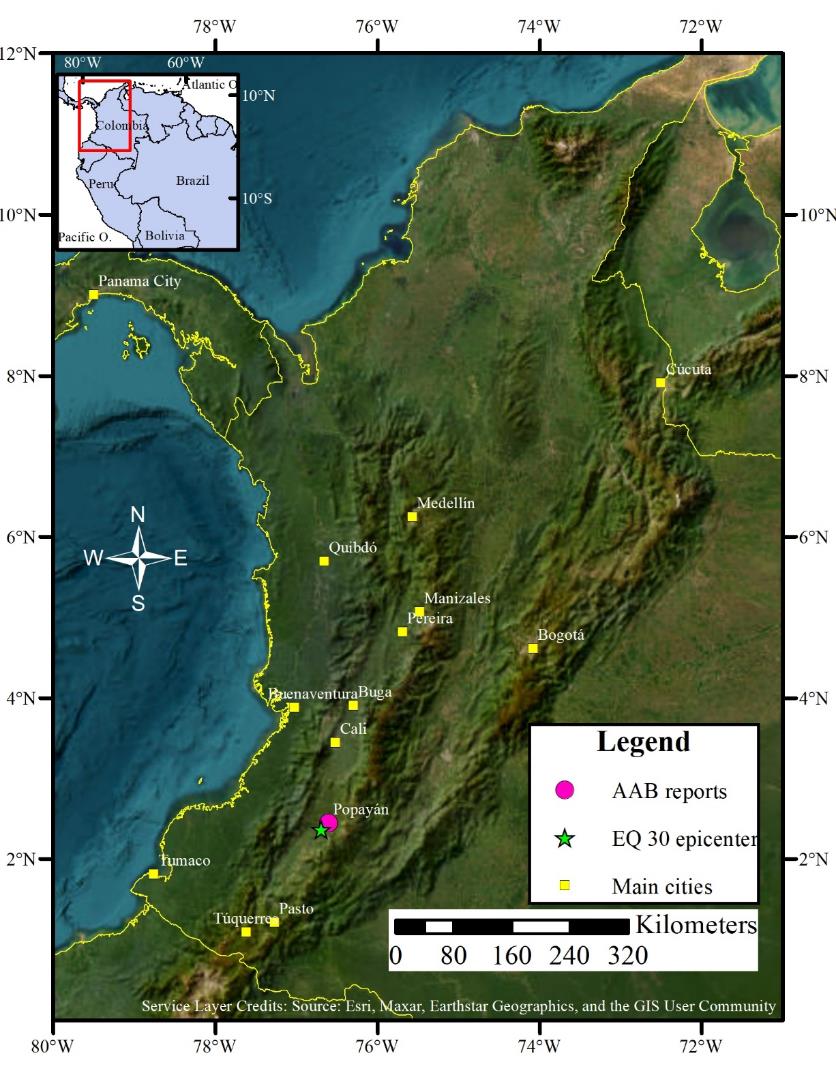 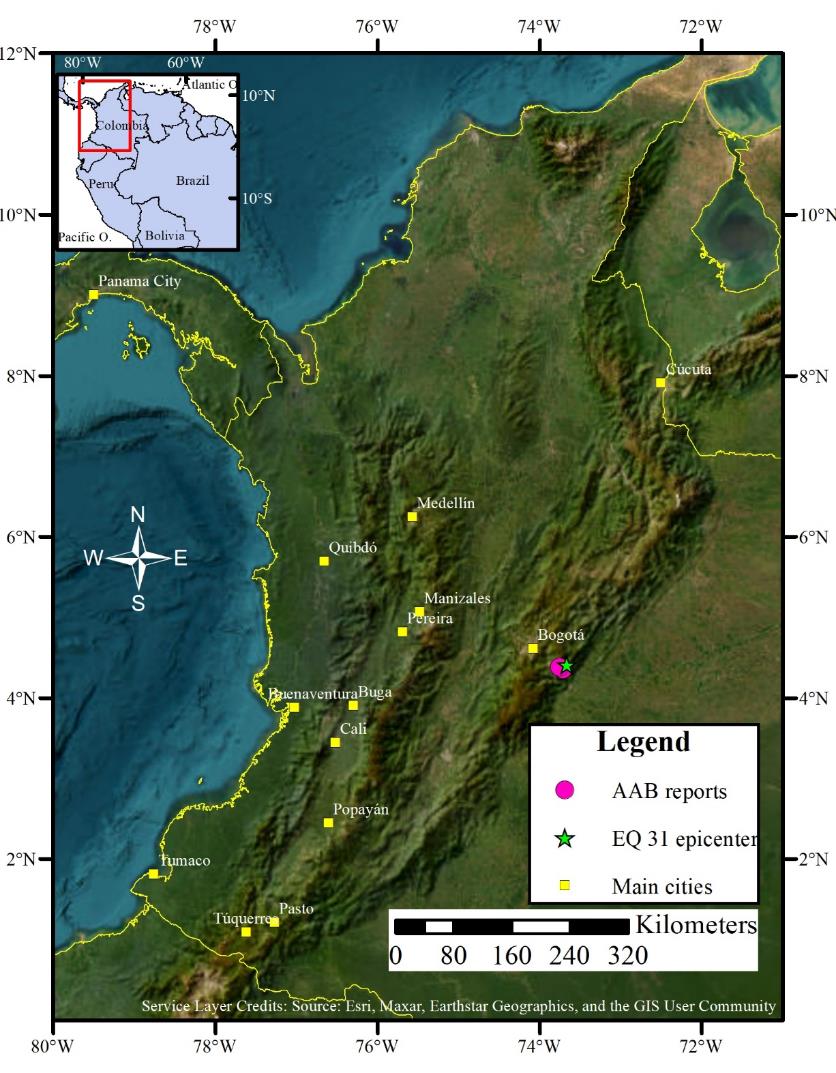 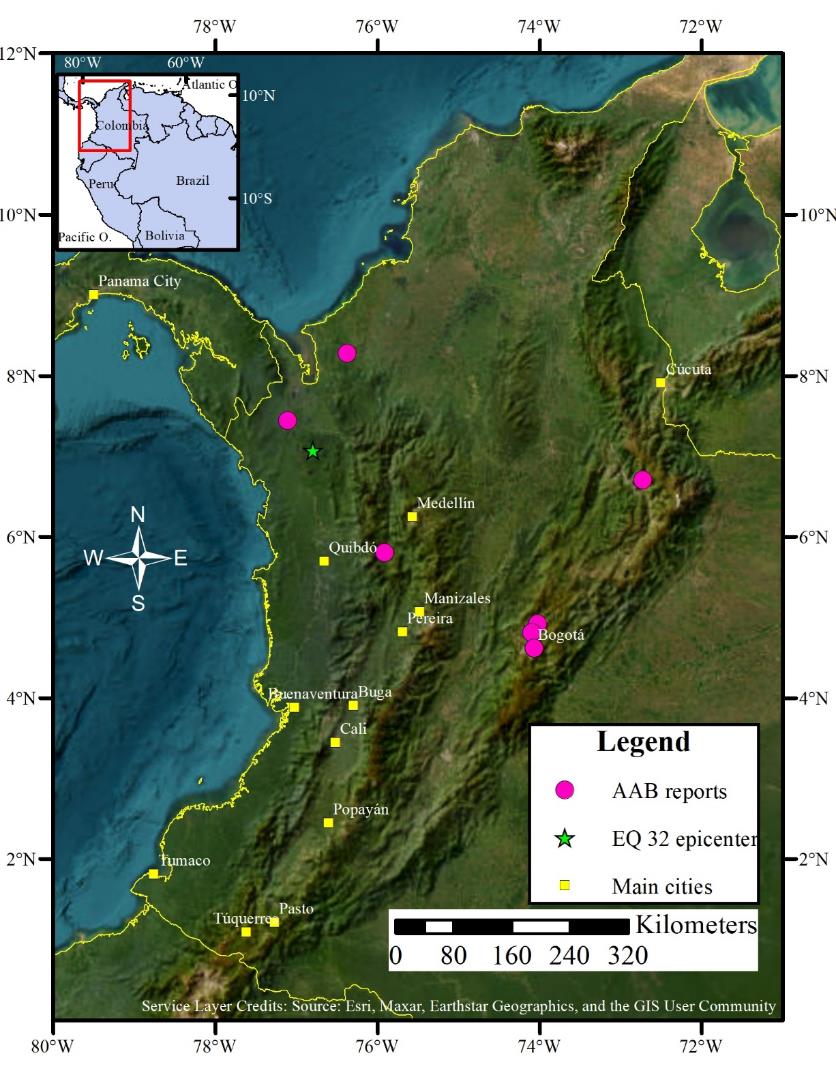 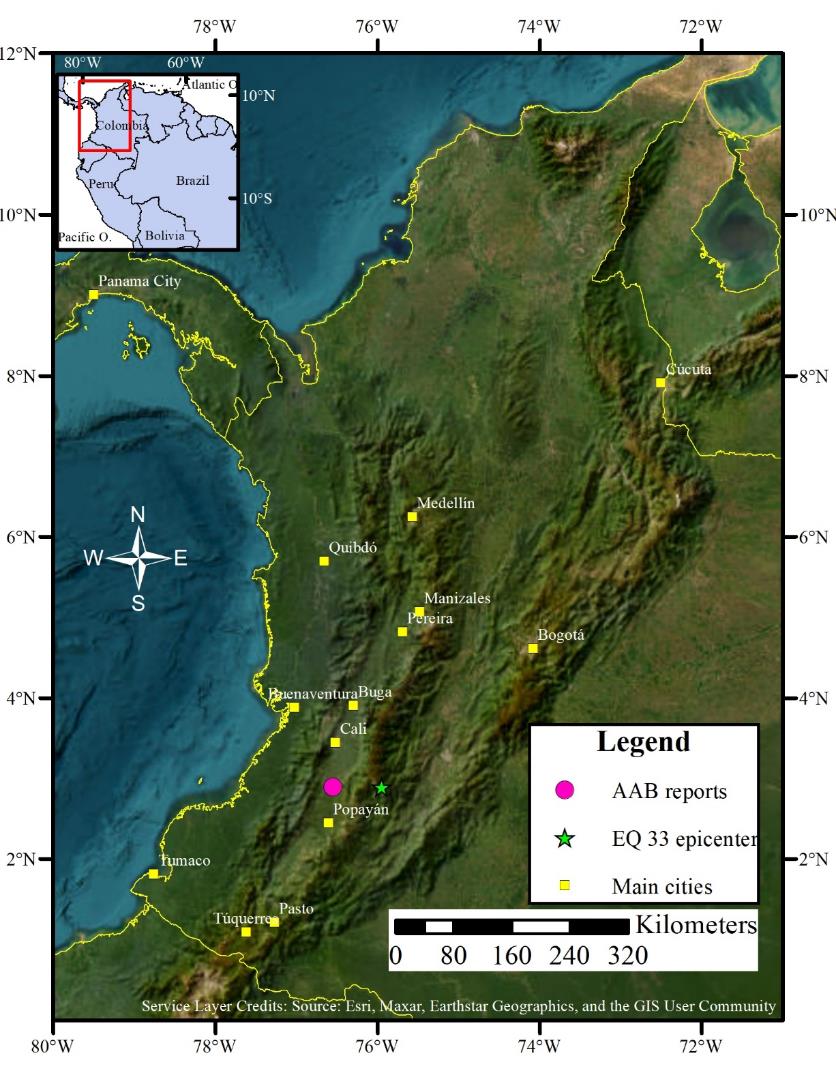 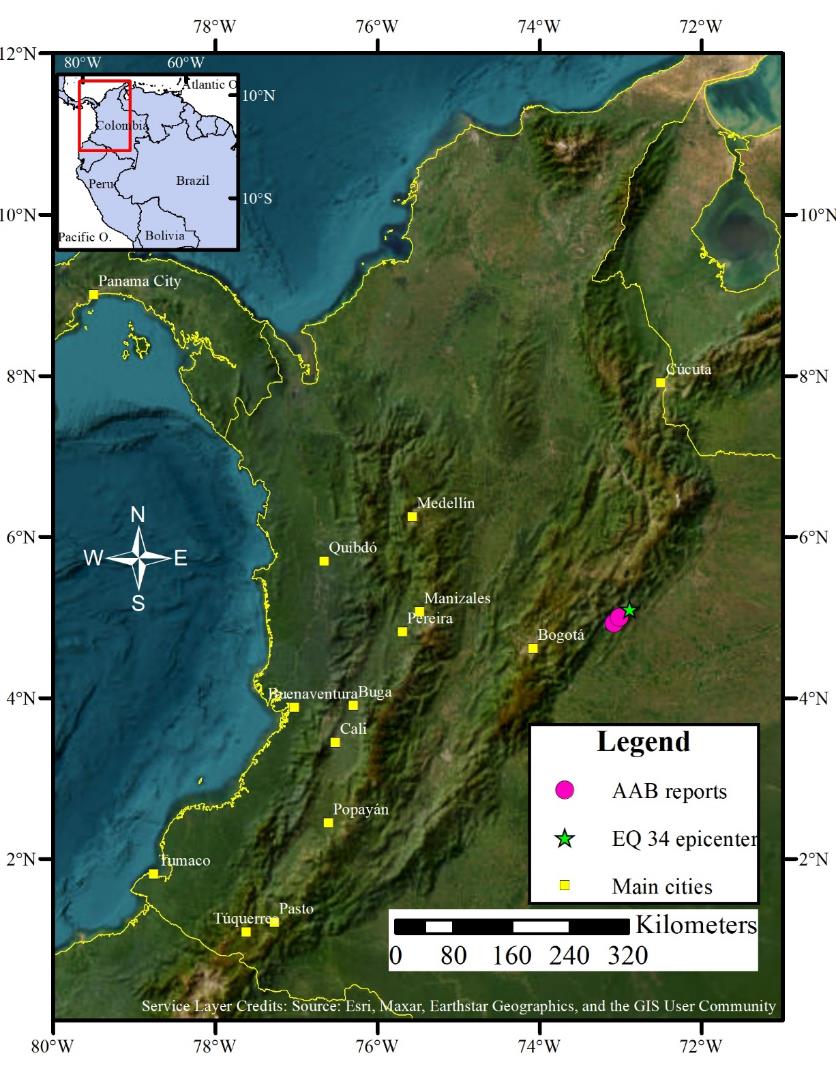 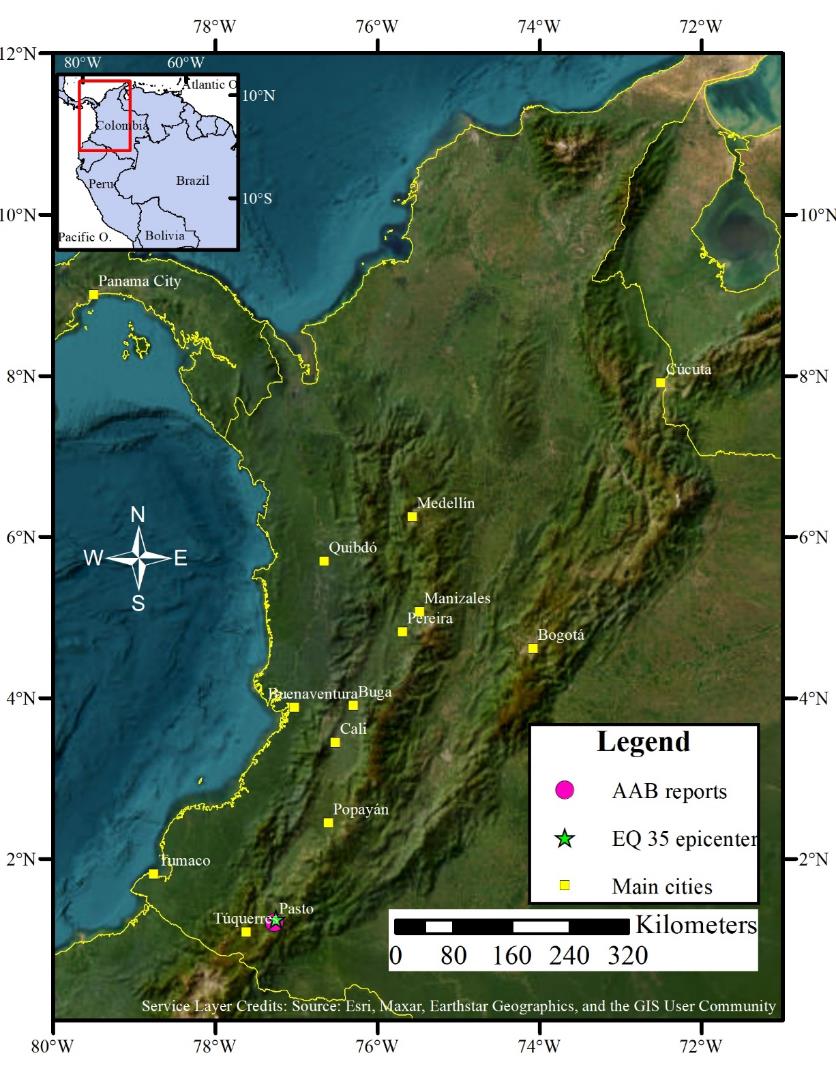 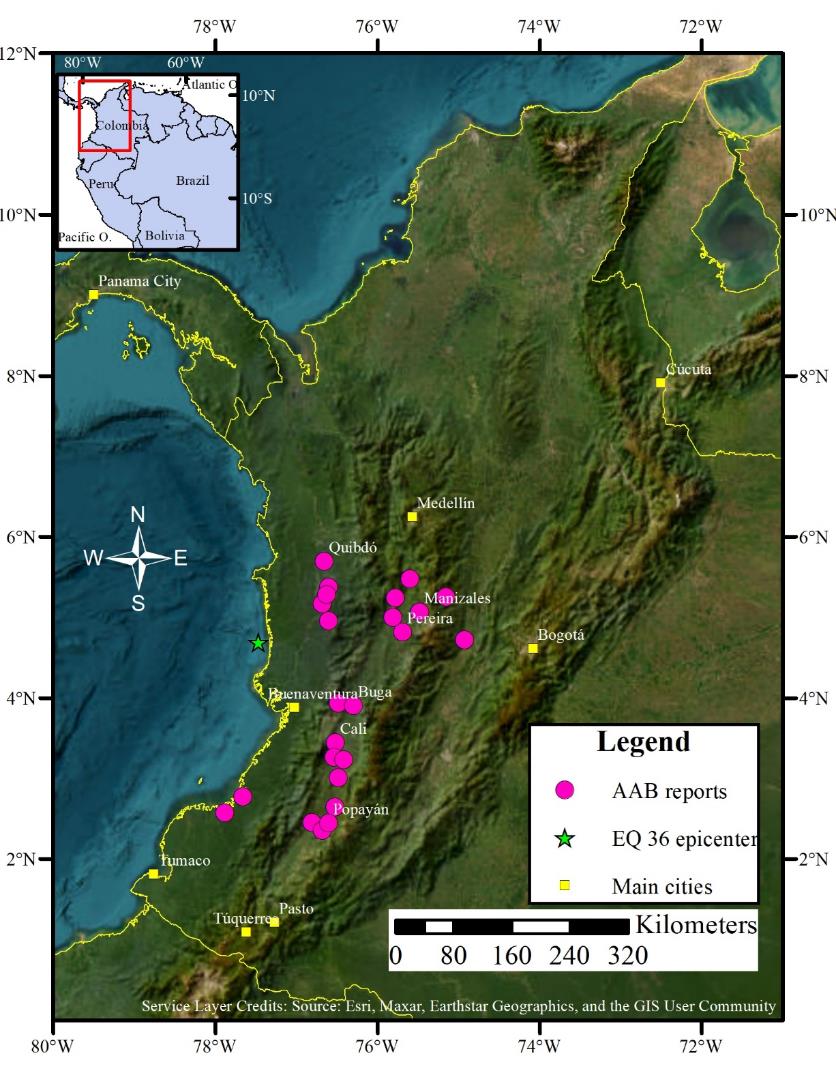 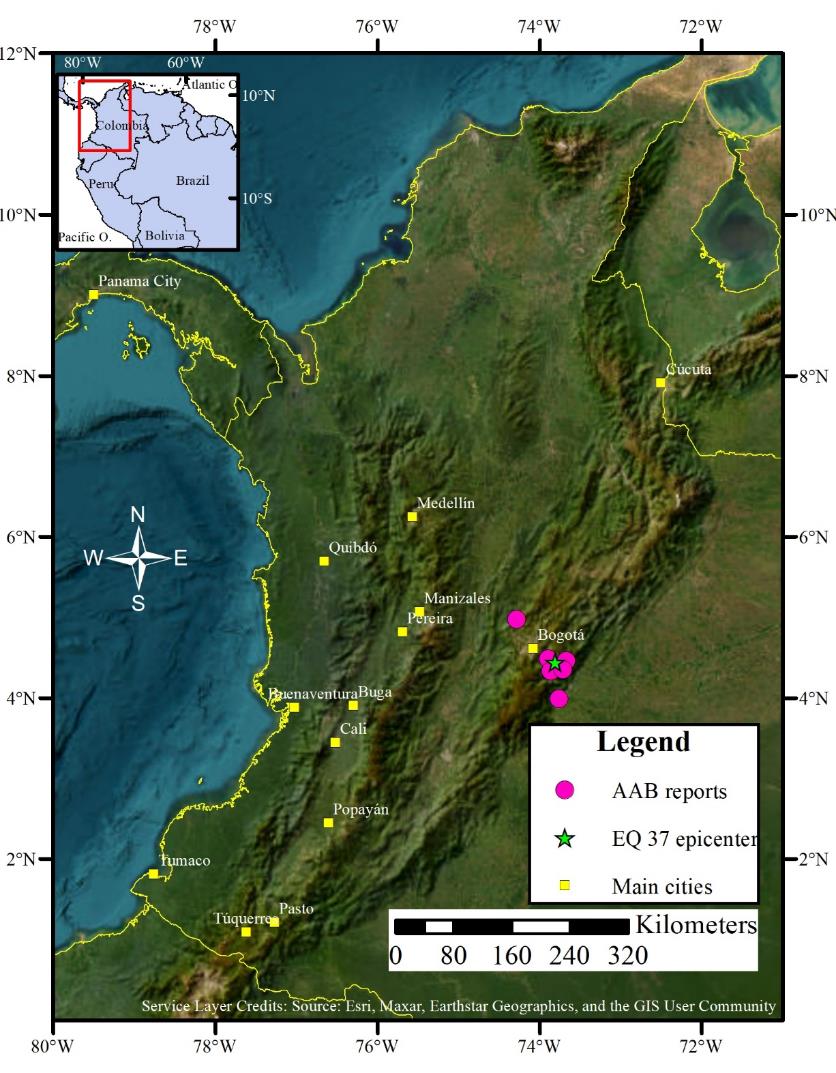 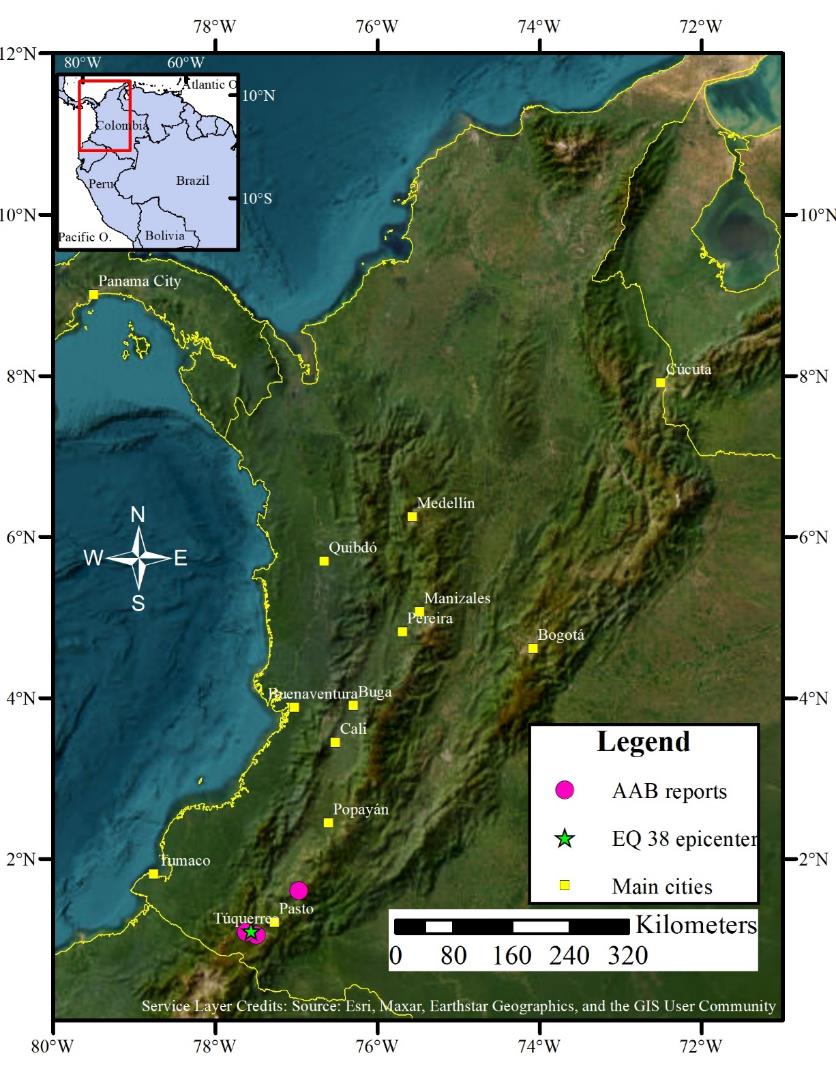 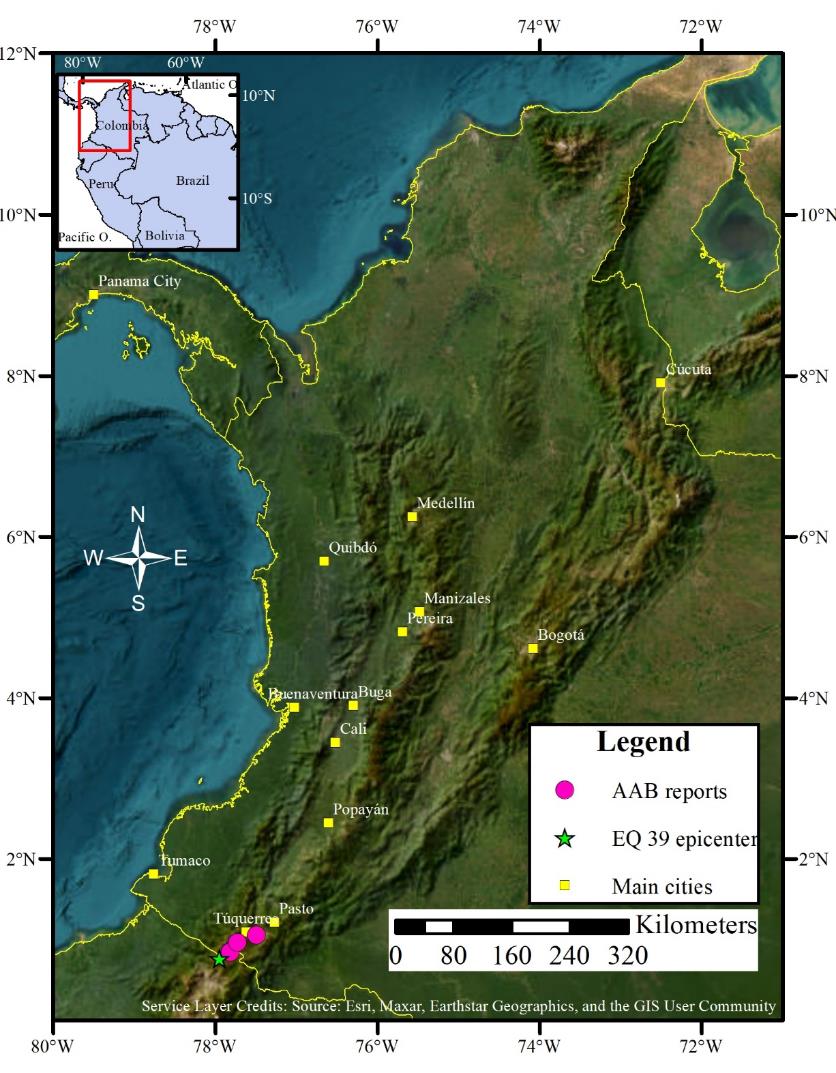 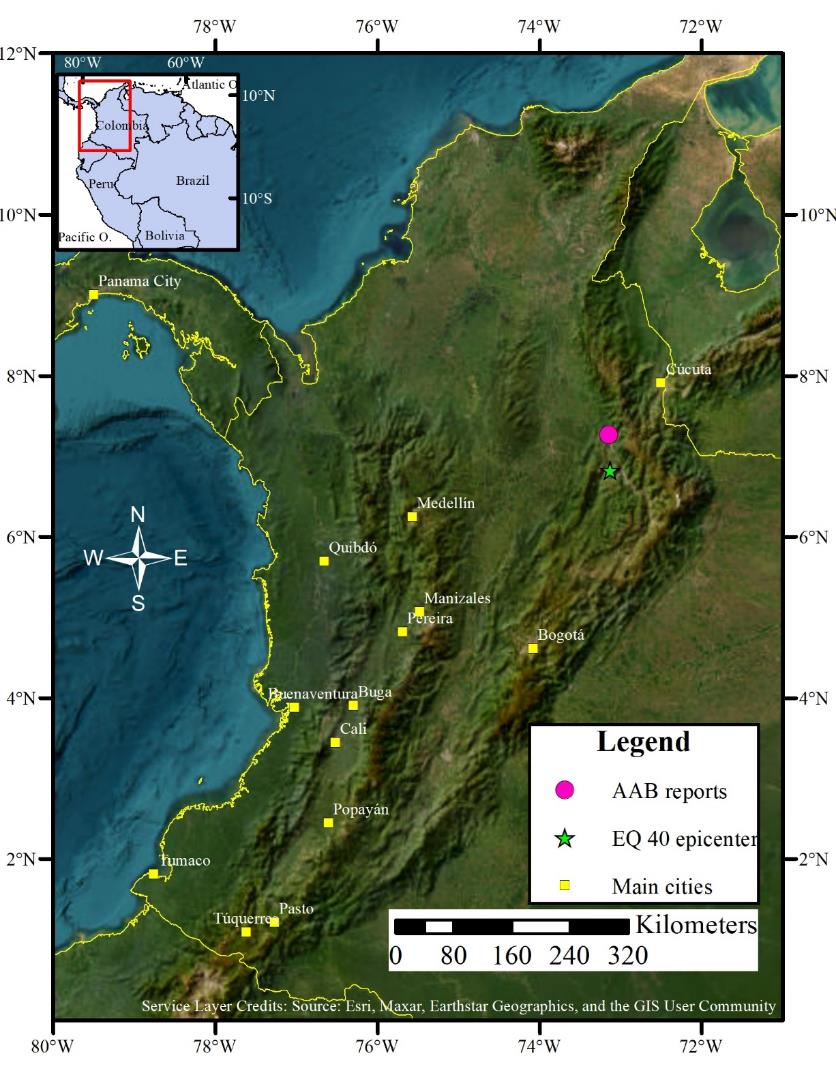 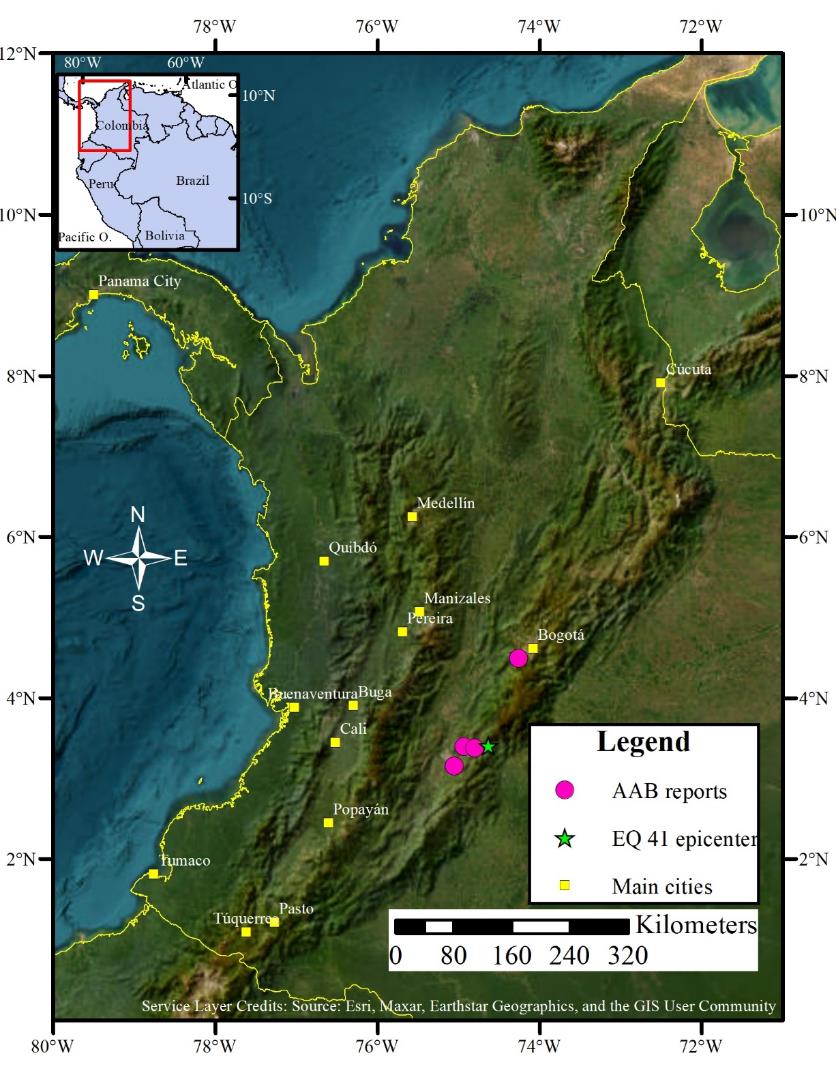